The Mad Hedge Fund Trader“Happy Days are Here Again”
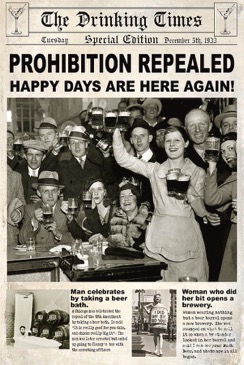 With John ThomasIncline Village, NV November 15, 2023www.madhedgefundtrader.com
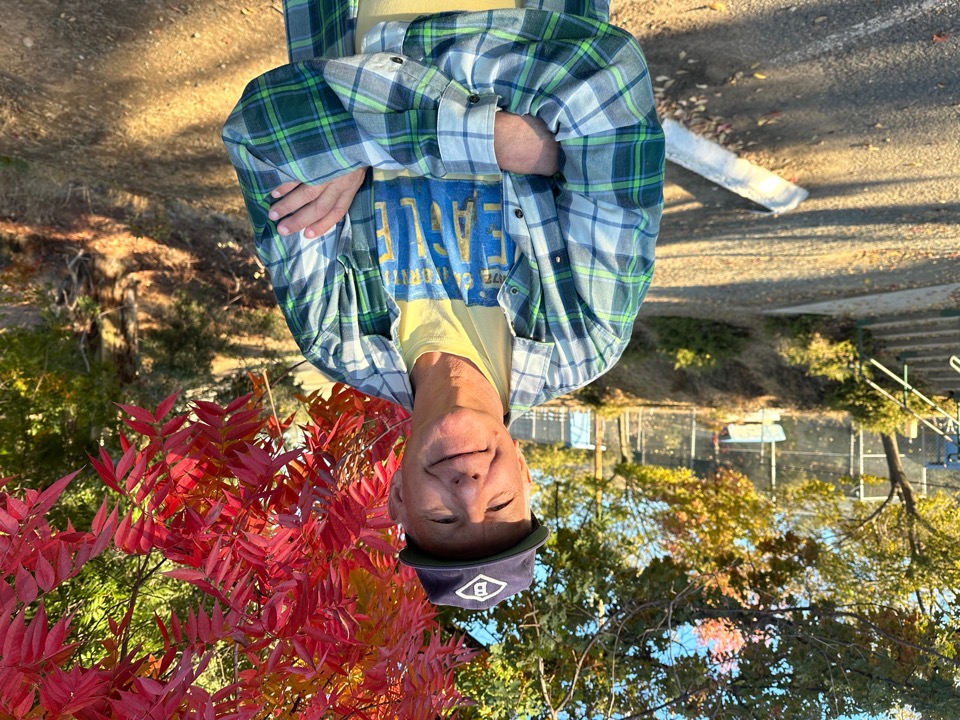 Trade Alert PerformanceSummer Doldrums40 out of 46 trade alerts profitable
*January   +22.35% Final        *July  +0.44% Final*February   +3.41% Final            *August -4.70% Final*March     +20.85% Final          *September +00% Final*April       +15.13% Final          *October -5.37% MTD*May        +0.30%%   Final        *November +10.97 Final*June        +3.01%  Final         *December +0.95% Final*2023 Year to Date +77.14%, versus +18.42% for the S&P 500+663.36% since inception*Average annualized return of +51.26% for 15 years
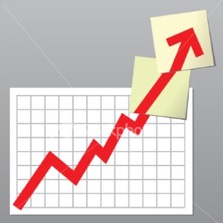 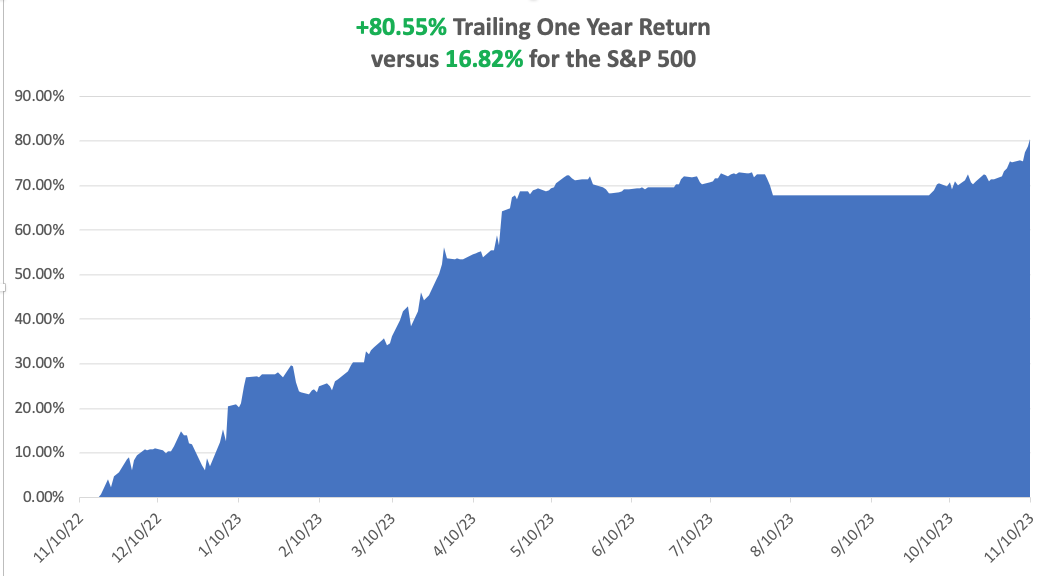 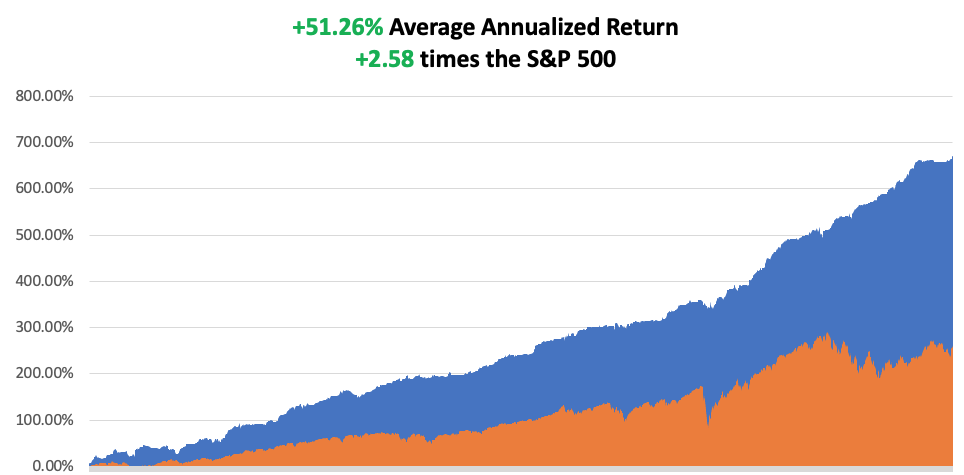 Portfolio Review – Big Tech Bet70% Long, 10% Short, 20% cash
Expiration Value+82.87%
NO POSITIONS
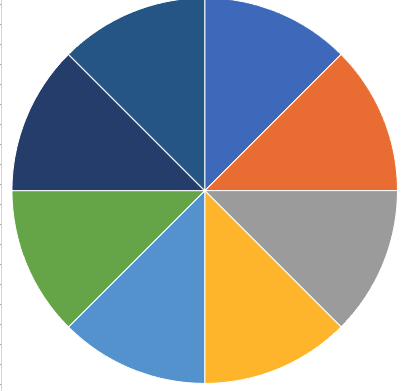 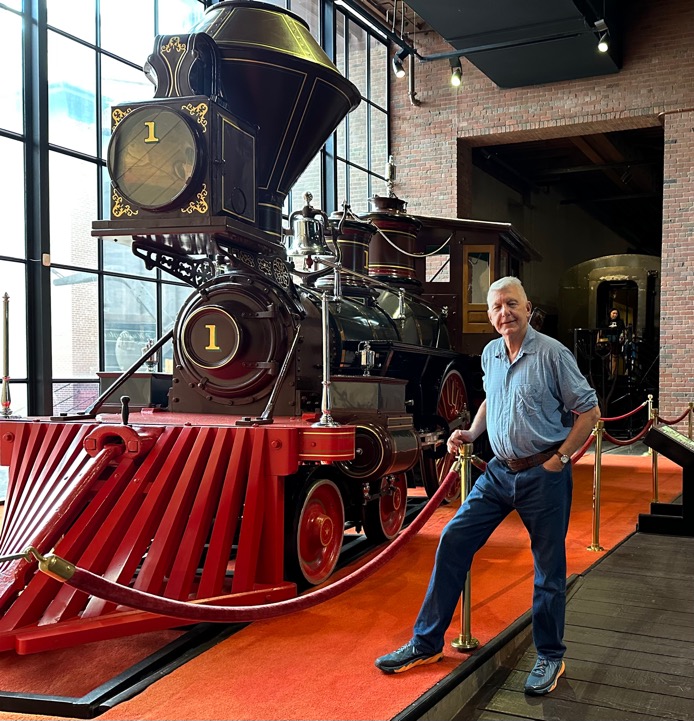 The Method to My Madness
*Fed is done raising interest rates, markets are now discounting first cut in May*All interest rate plays go wild, including bonds, REIT’s, precious metals, and financials*The yearend rally is on, but what happens in January?*Government shutdown is on, but markets don’t care*Oil prices and commodities are now trading as one,selling off on slowing economy*The tech bull market is back and will continue for years*Time to go aggressively long stocks and bonds*Commodities and industrials are a second half play
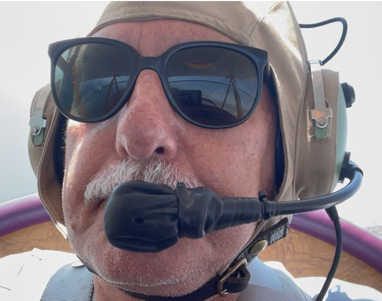 The Global Economy – Cooling
*CPI unchanged at a cool 3.2%*Nonfarm Payroll Report Fades to 150,000 in October, well below expectations*It’s just what markets wanted to hear. The unemployment rate rose to 3.9%, the highest level since January 2022*A Soft Landing is Now More Likely. Inflation is falling and could lead to Fed interest rate cuts in H2 2024. Stocks and bond will love it*Fed Leaves Rates Unchanged *Weekly Jobless Claims Drop 3,000 to 217,000. It’s still unusually low. Hiring slowed in October as the economy slowed*We’re All Getting a Tax Cut, thanks to inflation driving bracket creep for deductions * China Lends $1.34 Trillion for Belt and Road Initiative,from 2000 to 2001 in an effort to dominate Asian and African infrastructure.
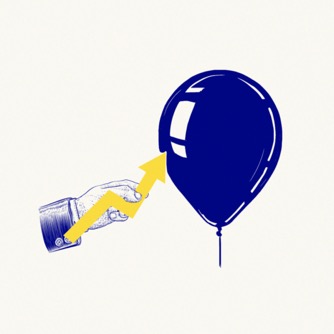 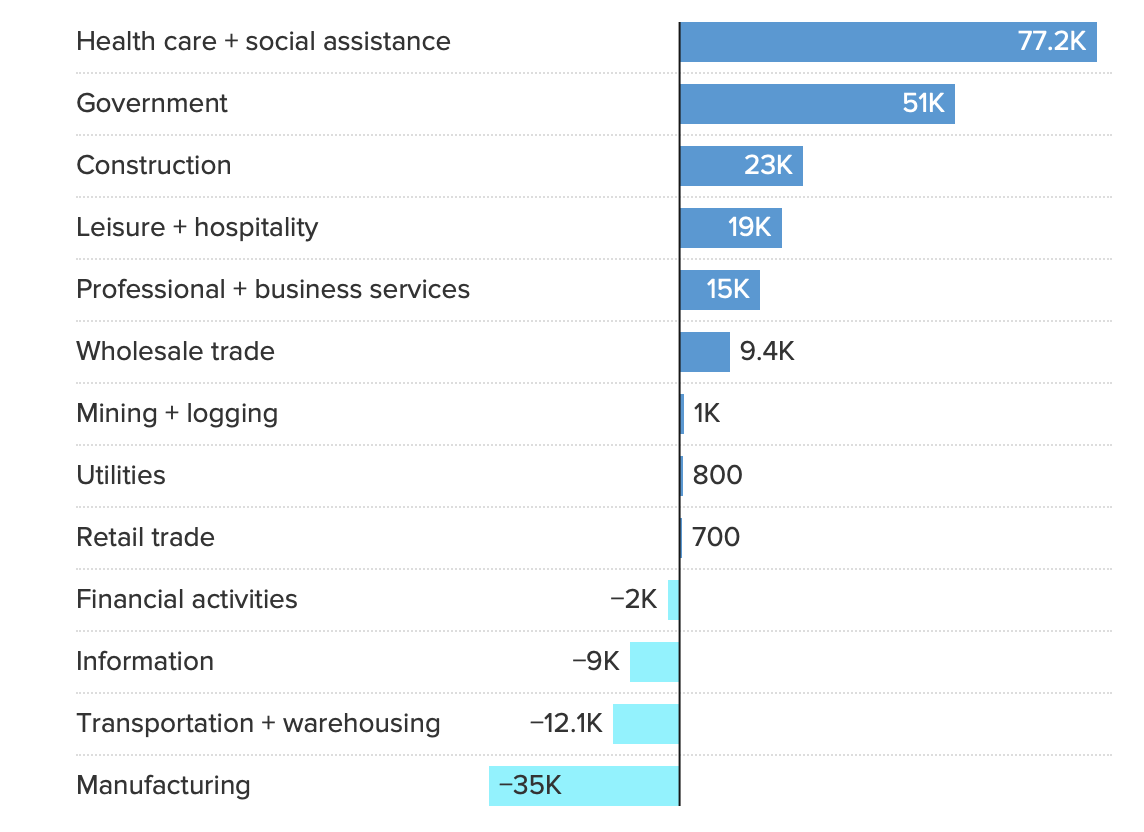 The Mad Hedge Profit PredictorMarket Timing Index – Drops Below 50, for the first time since April An artificial intelligence driven algorithm that analyzes 30 differenteconomic, technical, and momentum driven indicators
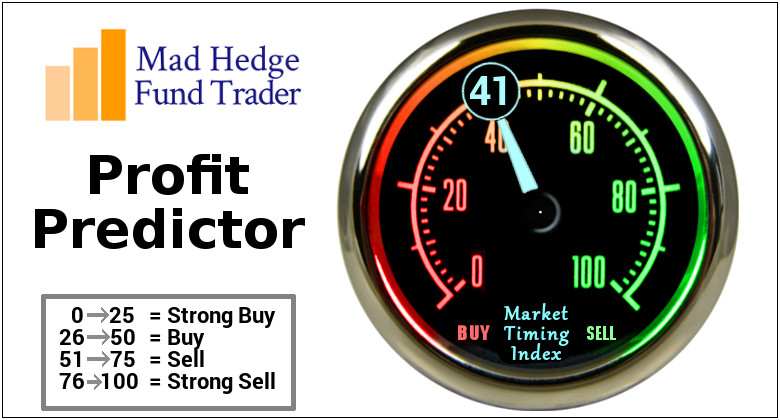 Buy Territory!! – The Bottom is In
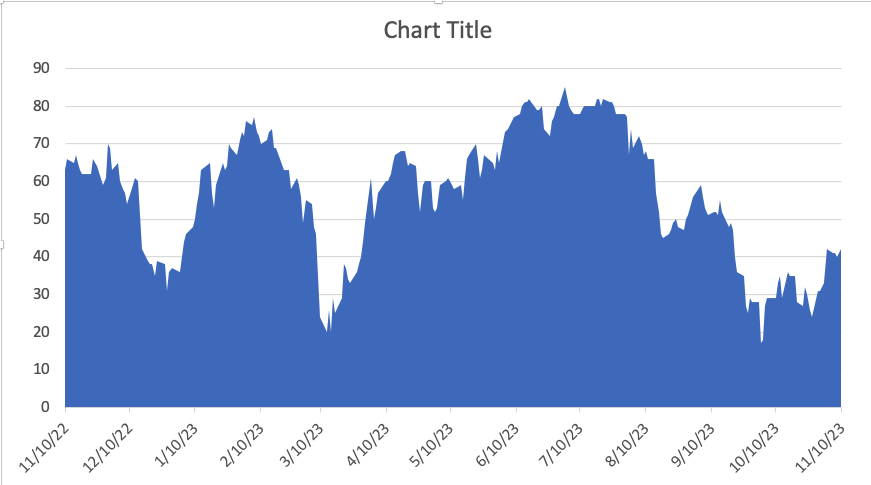 SELL
BUY
Weekly Jobless Claims – Falling 217,000 – -3,000
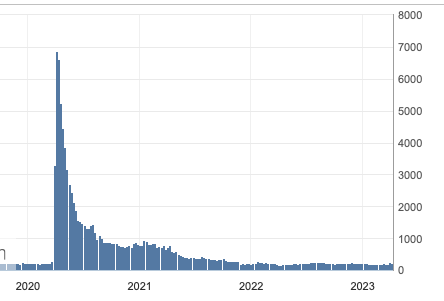 Stocks – Of to the Races
*Most 2023 Stock Gains Happened in 8 Days, up some 14% since January 1*If you are a day trader, you most likely missed all of this. *This is despite stocks going up 113 day versus 102 down days*Making matters more difficult is that only seven stocks accounted for most of the increase. Talk about a narrow market!*Hedge Funds Were Crushed in Last Week’s Monster Rally, the biggest in 3 ½ years *Government shutdown on November 17 will continue to cap prices and risk taking
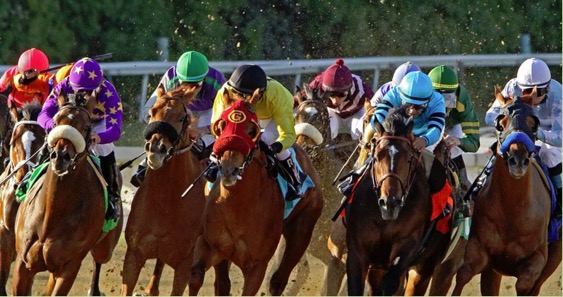 S&P 500 – New Uptrend has Beguntook profits on long 5/$420-$430 put spread,took profits on long 1/$420-$430 put spread, took profits on long 11/$420-$430 put spread
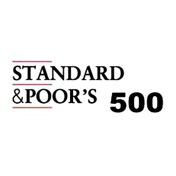 $4802024 Target
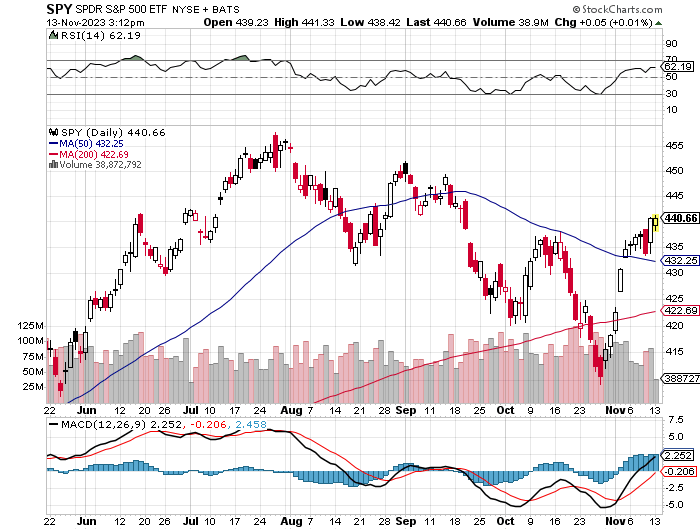 $435-4.34%1st support
The Bottom $420Down –8.69%
S&P 500 – Classic Head and Shoulders Bottom on big volumeRally could last until March
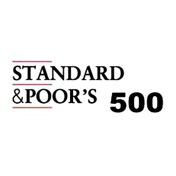 $4802023 Target
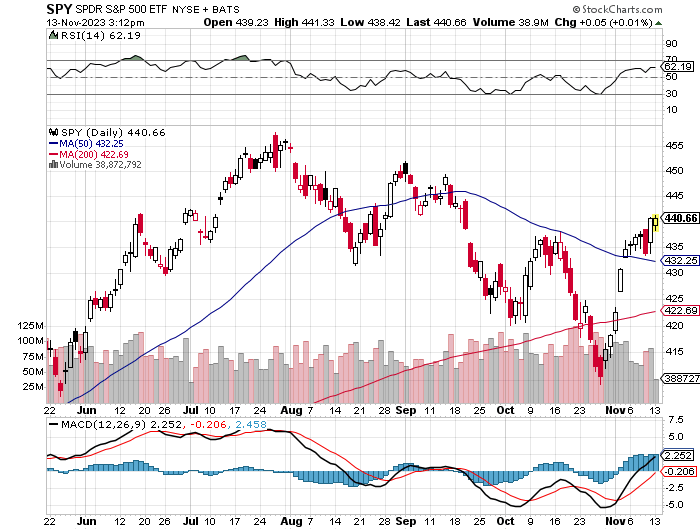 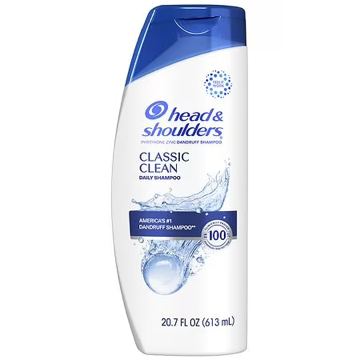 ProShares Ultra Short S&P 500 (SDS)- a great hedge for long stocks and bondslong 2X position has a hedge against longs and bond shorts
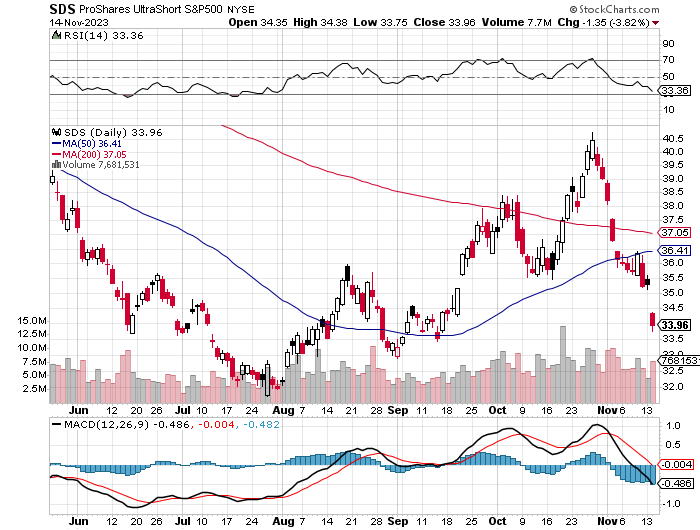 (VIX) – Bargain of the Century
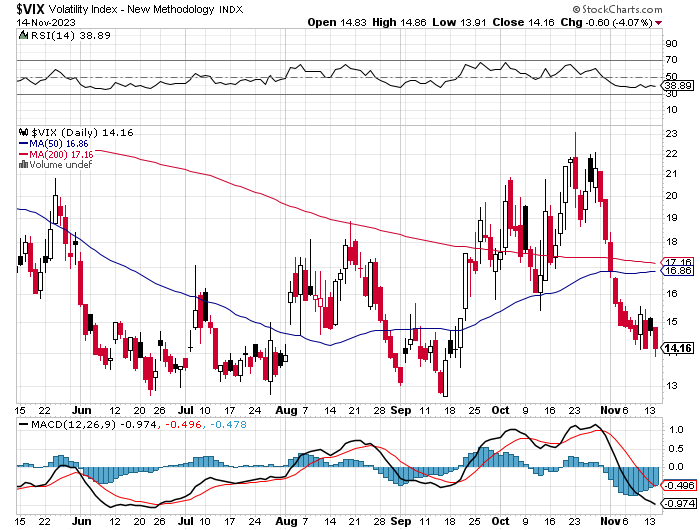 (VXX)-
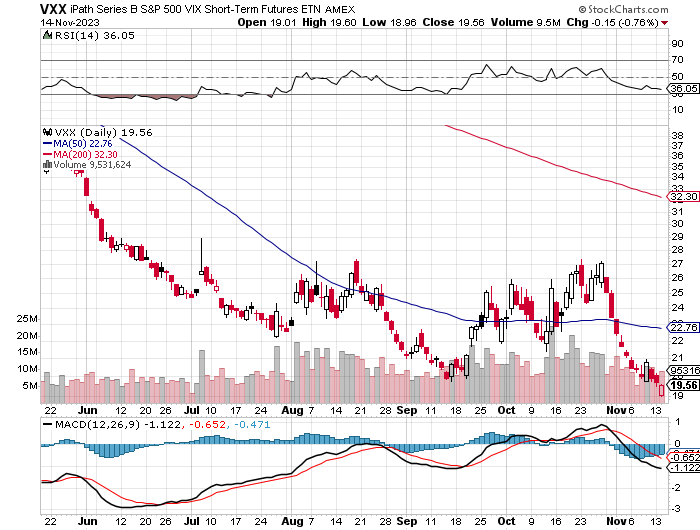 Dow Average ($INDU)-
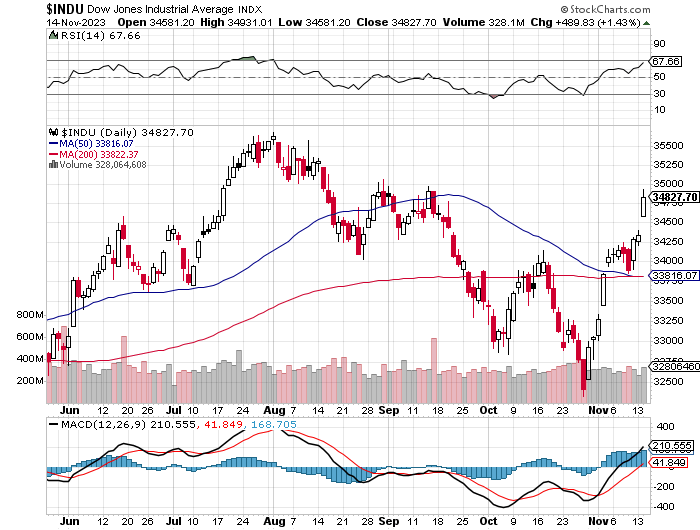 Russell 2000 (IWM)- took profits on Long 10/$137-$142 vertical bull call spreadtook profits on Long 10/$153-$156 vertical bear put spread
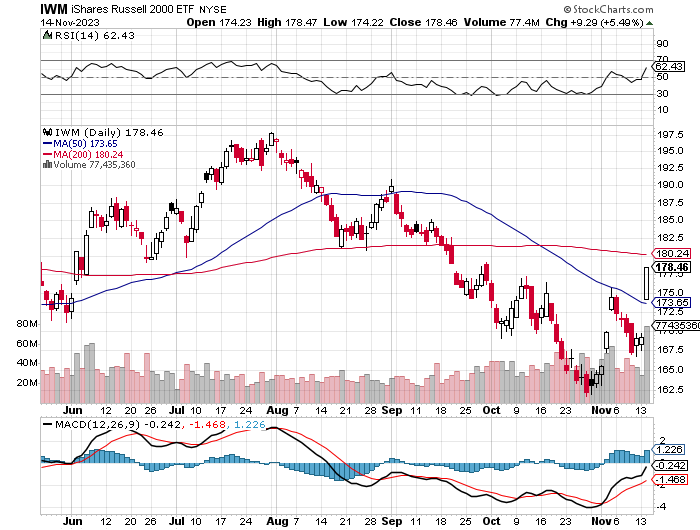 NASDAQ (QQQ) –took profits on Long 5/$335-$345 put spreadtook profits on long (QQQ) 1/$290-$300 put spread, took profits on long (QQQ) 4/$330-$335 put spread took profits on long (QQQ) 3/$340-$345 put spread, covered long (QQQ) $325-$330 put spread
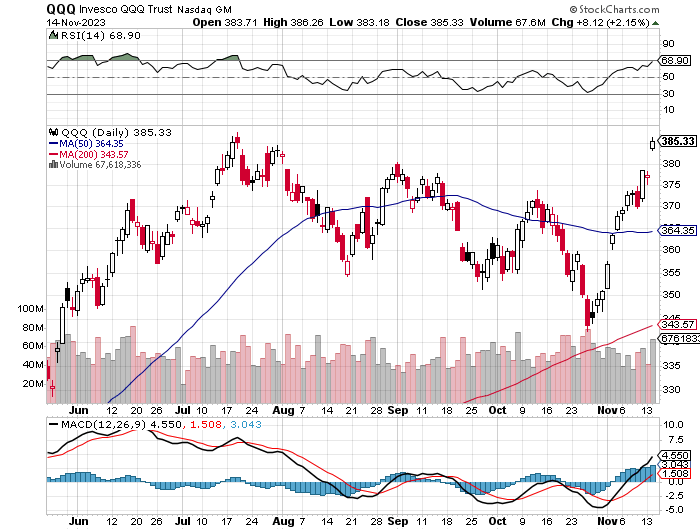 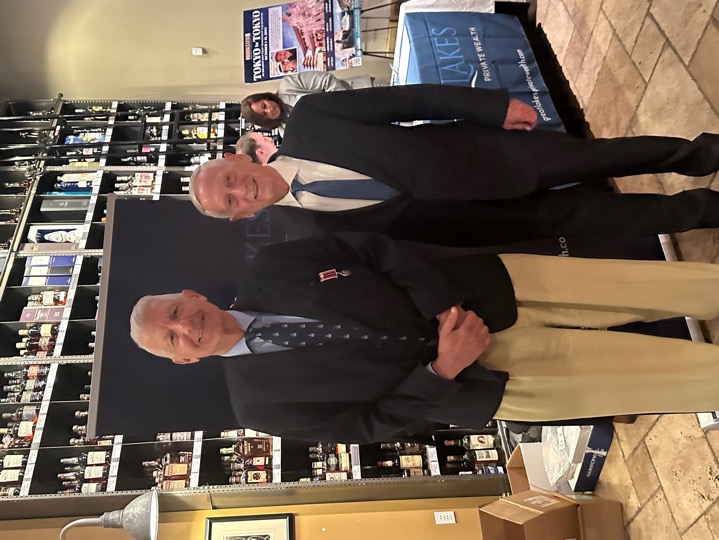 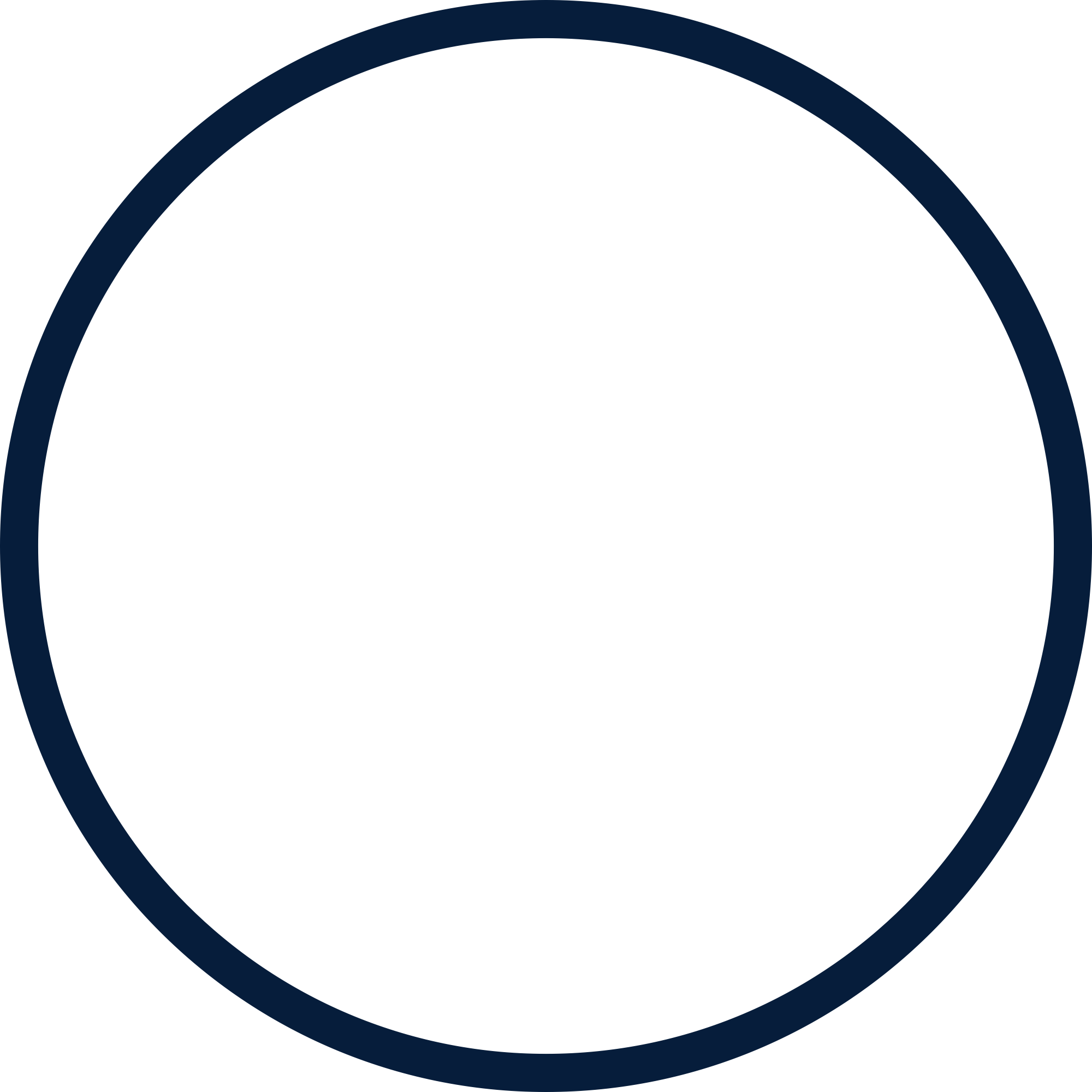 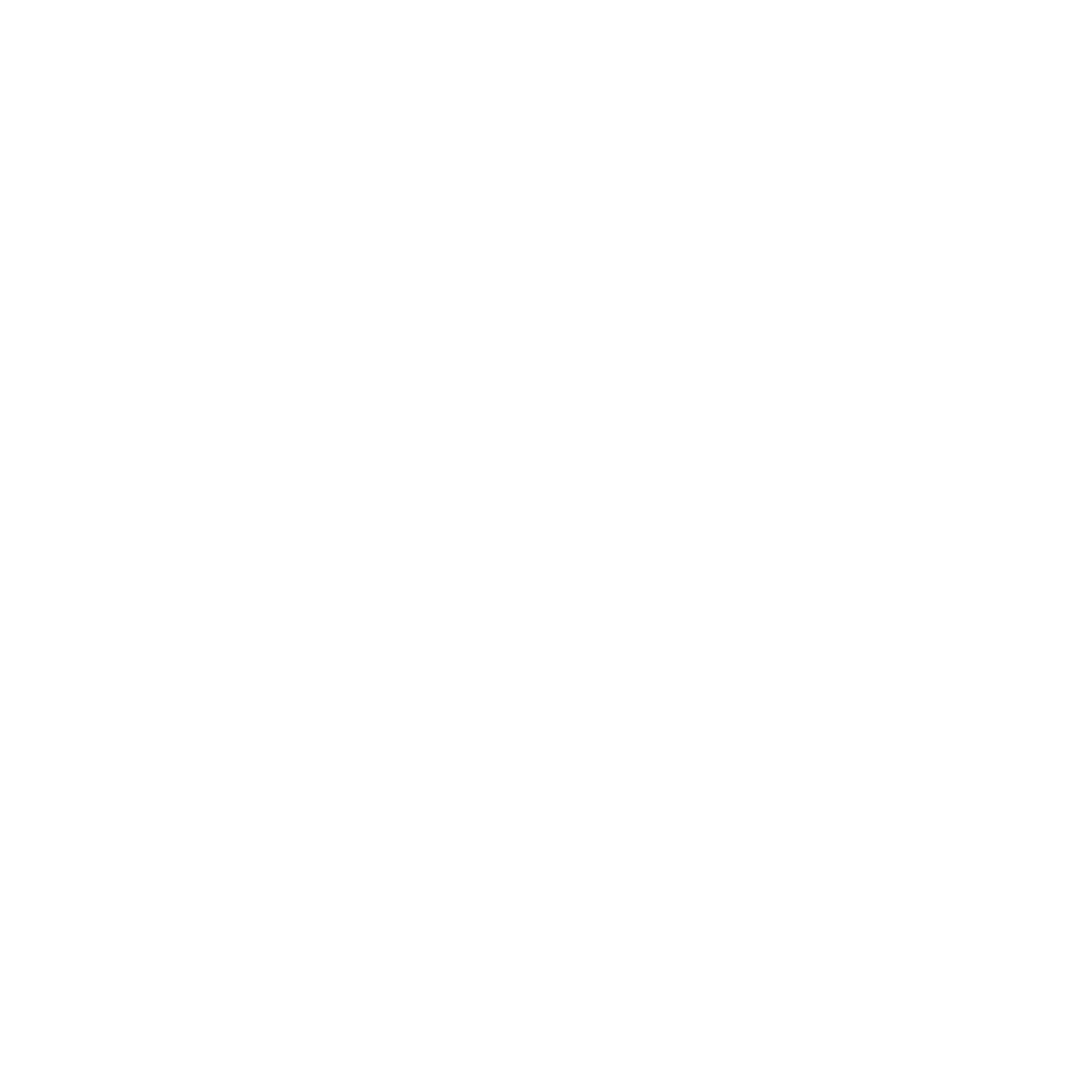 THE MAD HEDGE FUND TRADER
The Barbell Portfolio
*75% Big Tech – 2% of US workforce, 25% of market cap and   25% of US earnings25% Domestic Recovery, including:Railroads, airlines, cruise lines,Couriers, steel companiesBanks, commoditiesConstructionCredit Card CompaniesHotels, casinosOnline Ticket Sales
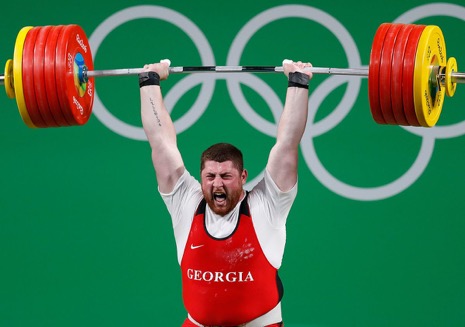 Microsoft (MSFT)- Earnings BeatBags Activision for $69 Billion long 12/$320-$330 call spread took profits on long  9/$235-$245 call spread, took profits on long 7/$220-$210 call spread, took profits on long 6/$220-$230 call spread, took profits on long 2/$200-$210 bear put spread
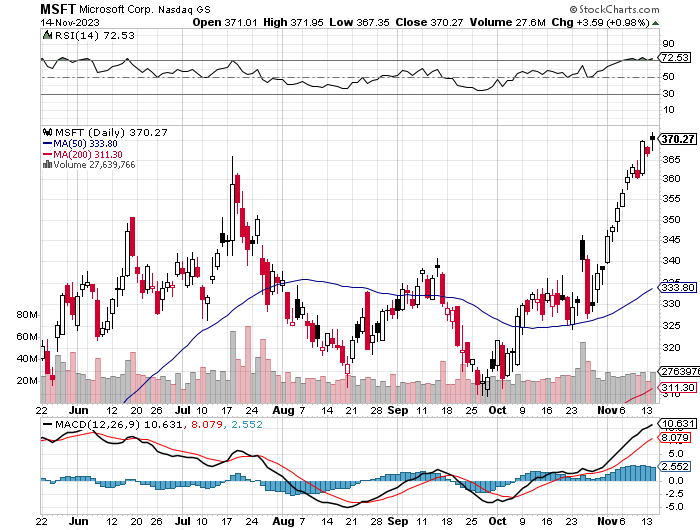 Meta (META)- Soars an Incredible 20%took profits on Long 9/$290-$300 vertical bear put spreadstopped out of Long 9/$190-$200 vertical bear put spread
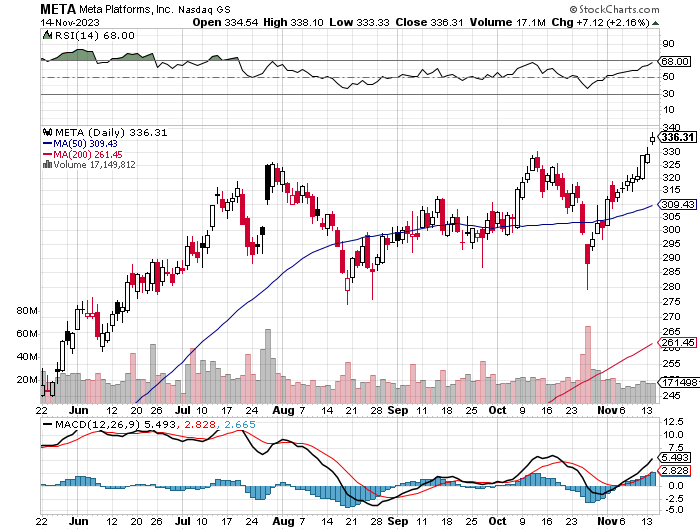 Apple (AAPL)Apple Upgrades New iPhone 15, to deal with overheating from third party gamingtook profits on long 1/$145-$155 put spread, Took profits on long 10/$165-$175 put spread  took profits on long 6/$155-$165 put spread, stopped out of long 6/$125-135 call spread, took profits on long 6/$110-$120 call spread, took profits on long 2/$180-$190 put spread
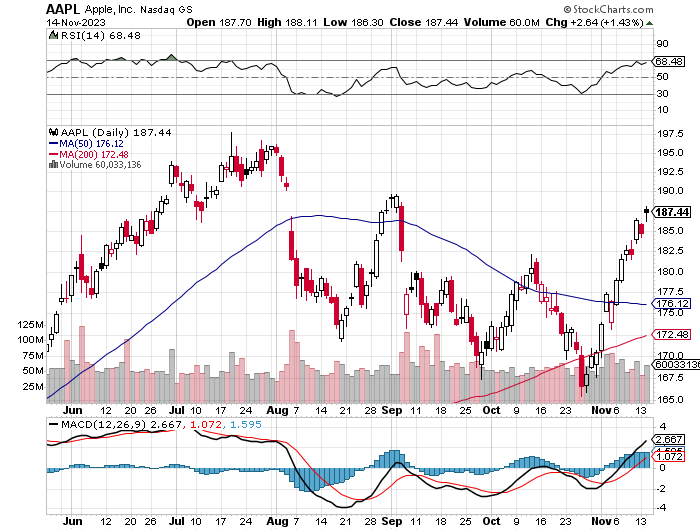 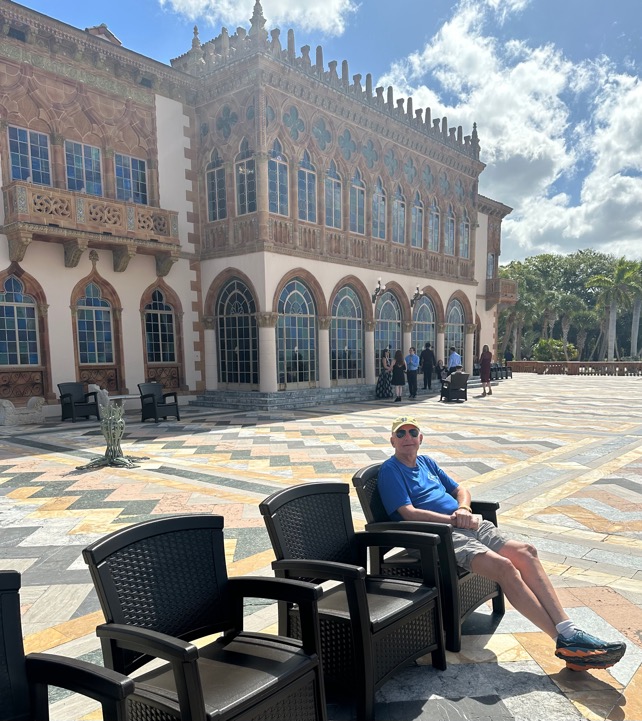 Alphabet (GOOGL) – Google Ramps Up AI EffortAlphabet’s Deep Mind Cut Labor Costs by 40%long 12/$110-$120 call spreadtook profits on long 12/$1,200-$1,230 bull call spread, took profits on long 9/$1,030-$1,080 vertical bull call spread
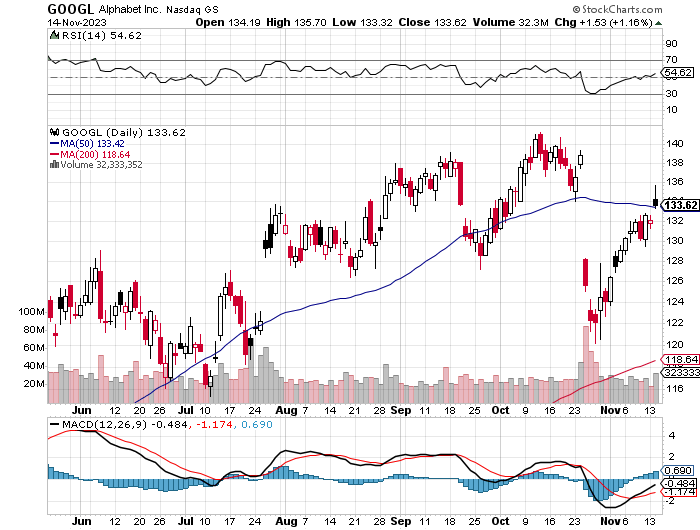 Amazon (AMZN) – FTC Files Antitrust Lawsuit Against Amazon took profits on long 2/$3,400-$3,500 bear put spreadtook profits on long 9/$2,800-$2,900 bull call spread
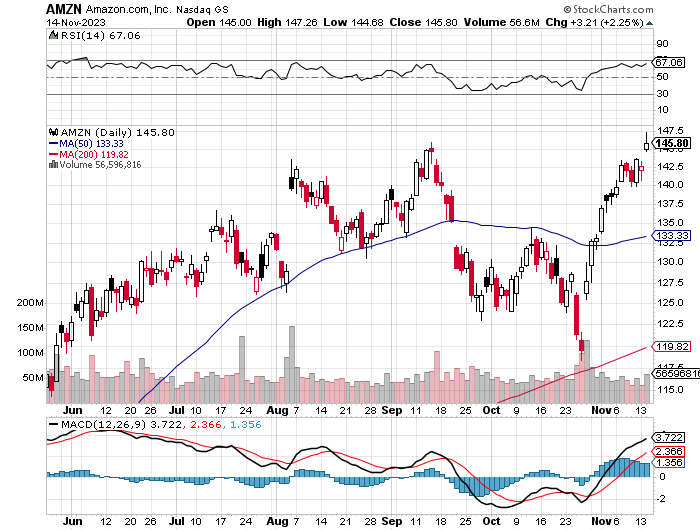 Tesla (TSLA) – The Price War ContinuesBP Buys Access to Tesla Superchargers for $100 MillionNew Cybertruck resales banned for one year Chinese EV Maker Nio to Enter the US, and give Tesla a run for its moneytook profits on long 10/$200-$210 call spreadtook profits on long 6/$120-$130 call spread, stopped out of long 6/$210-$220 put spread took profits on long 5/$110-$120 call spread, took profits on long 5/$220-$230 put spread
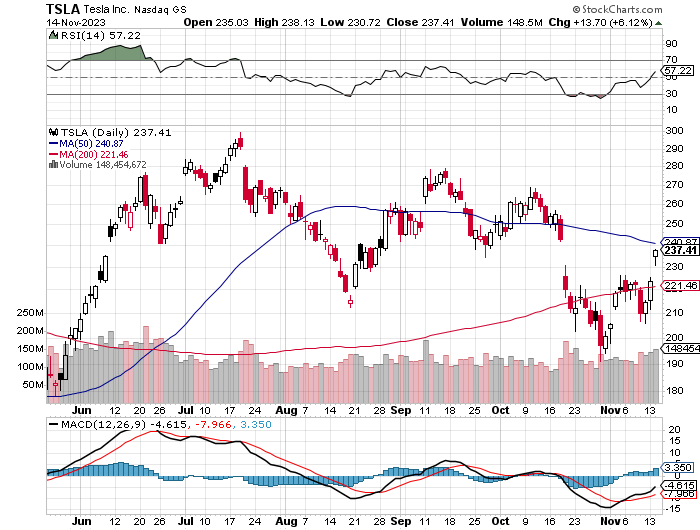 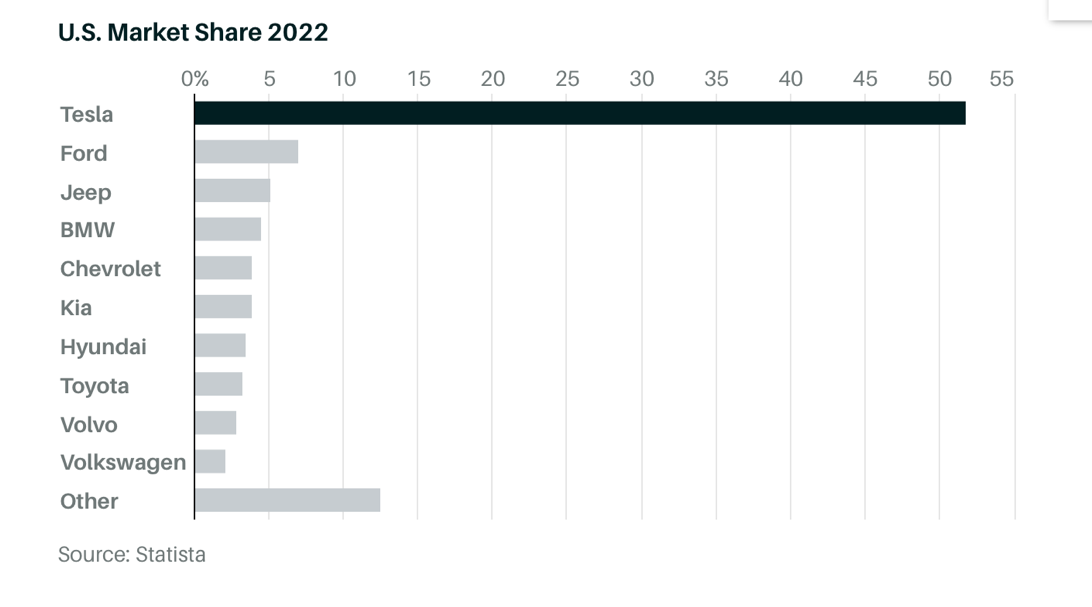 Netflix (NFLX) – Netflix subscribers beat - Netflix Password Sharing Crackdown Goes Global
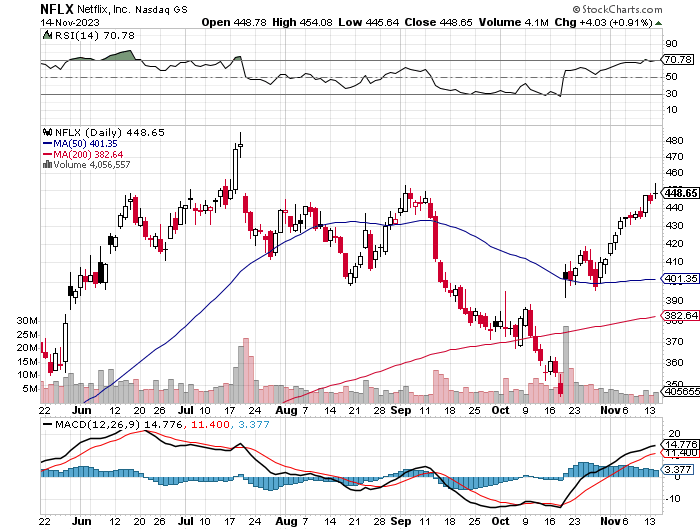 NVIDIA (NVDA) – Blowout Profits – NVIDIA is Designing Dumbed Down Chips for China, to bypass government sanctions took profits on long 10/$370-$380 call spread – took profits on long 11/$370-$380 call spread took profits on long 3/$260-$270 put spread, took profits on long 10/$95-$100 call spreadtook profits on long 7/$120-$130 call spread, took profits on  long 6/$120-$130 call spread
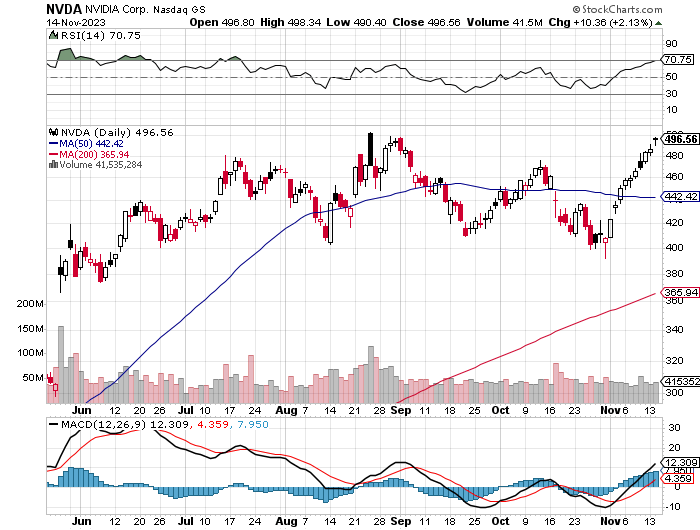 Palo Alto Networks (PANW)- Hacking never goes out of fashionPalo Alto Networks (PANW) Goes into the S&P 500 took profits on long 10/$130-$140 call spread
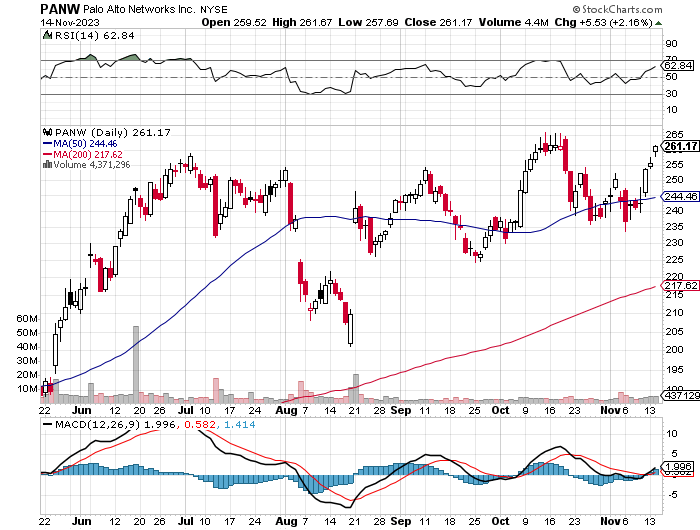 Advanced Micro Devices (AMD)- Recession fearsprogramable logic devicestook profits on long 2/$75-$80 call spread
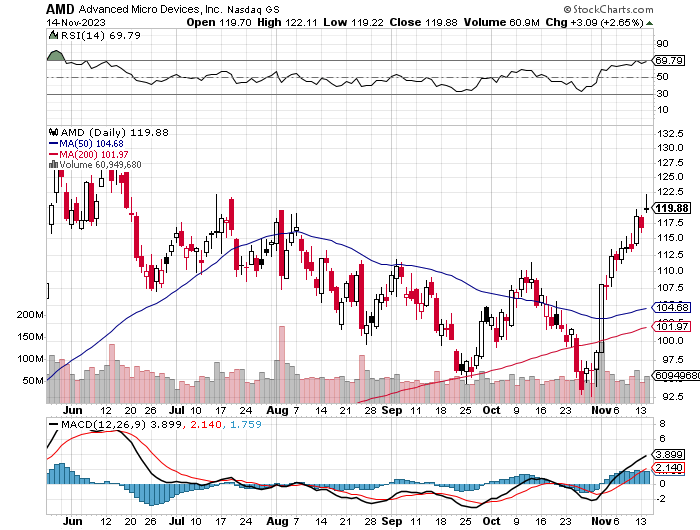 Salesforce (CRM)- Massive Online Migrationlong 12/$185-$195 call spreadtook profits on long 9/$125-$130 vertical bull call spreadtook profits on long 8/$125-$130 vertical bull call spread
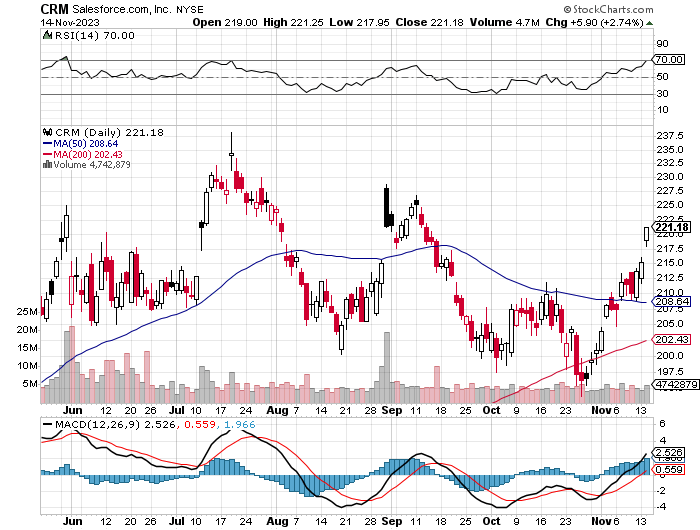 Adobe (ADBE)- Cloud playThe Quality Non-China tech play
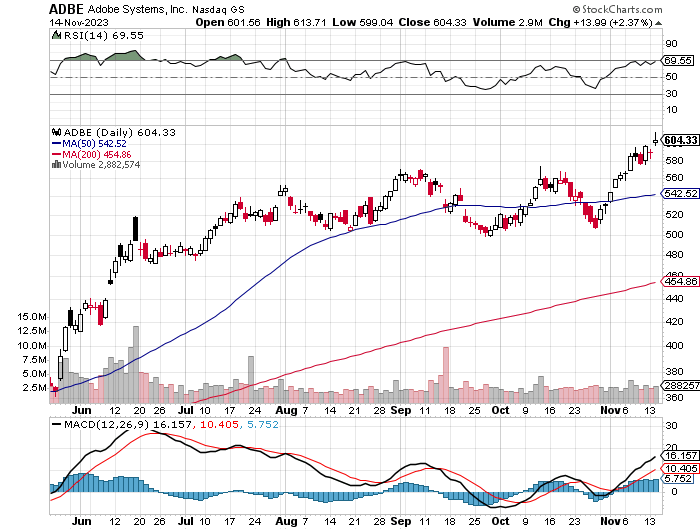 Snowflake (SNOW)- AI Cloud playlong 12/$135-$140 call spread
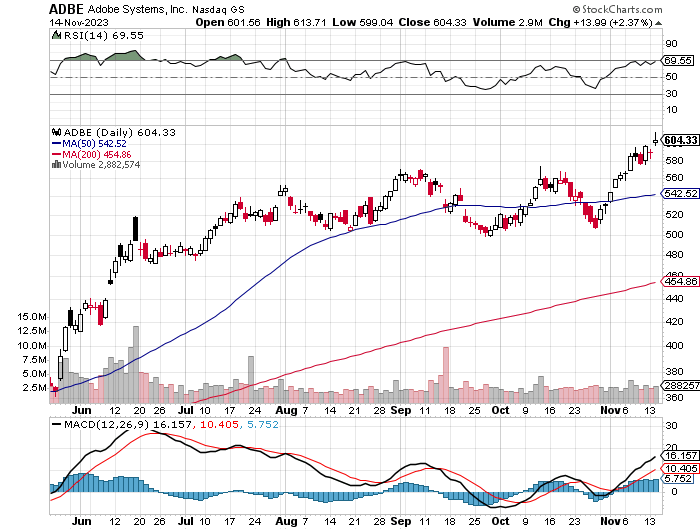 ProShares Ultra Technology ETF (ROM) – 2X Long Technology ETFtook profits on long 10/$62-65 call spread
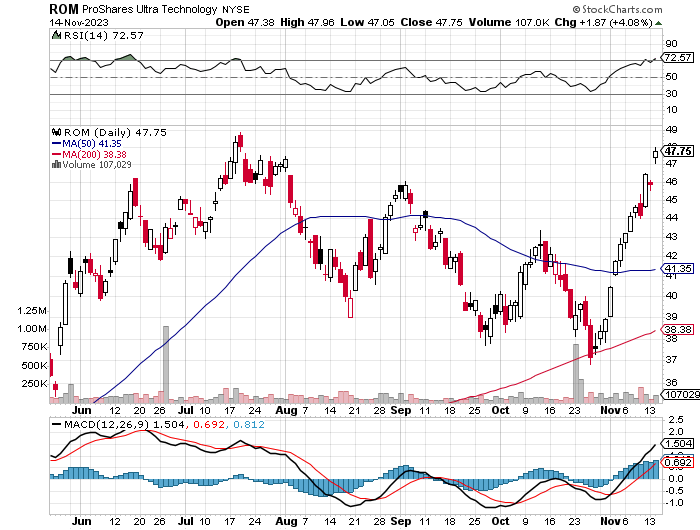 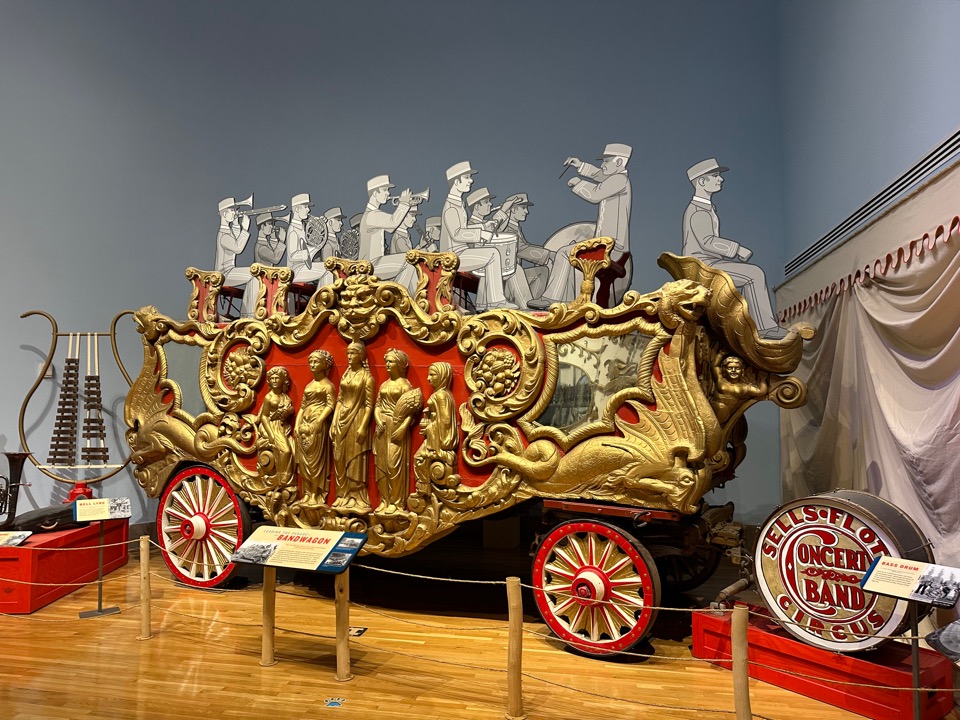 The Second Half of the Barbell
*Bets on a domestic recovery in 2022 Q4*Upside potential in 2022 far greater than tech*Some of these have not moved for 5 or 10 years*Focuses on economically sensitive cyclical industries*Makes a great counterweight to high-growth technology*We could spend all of next year rotatingbetween the two groups
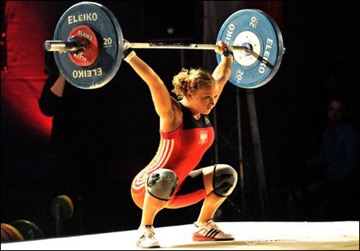 Boeing (BA) – Boeing Lands Monster Order, some $52 billion from Emirates Airlines for 90 new 777x’s and five 787’stook profits on long 5/$17-$175 call spread
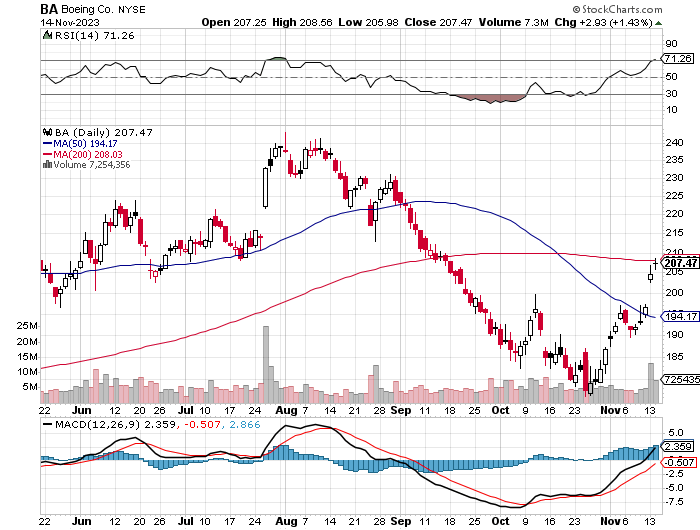 Package Delivery- United Parcel Service (UPS) – strike avertedtook profits on long 11/$130-$140 call spread
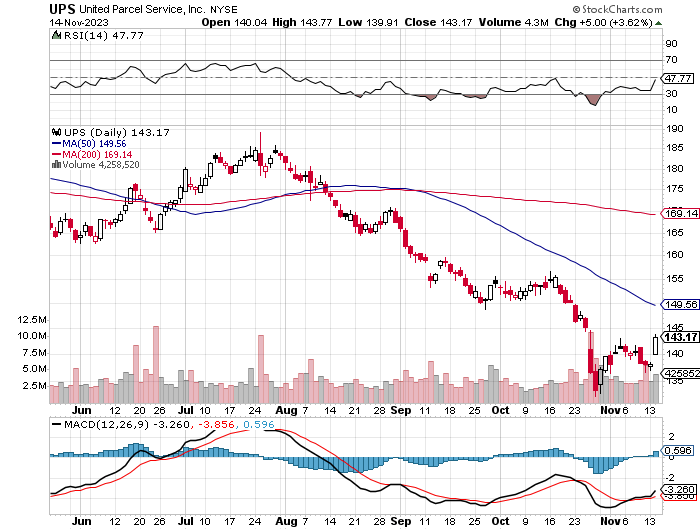 Caterpillar (CAT)- Ag + Infrastructure + HousingRaises Dividend by 50%took profits on long 12/$145-$150 call spreadtook profits on long 11/$125-$135 call spread
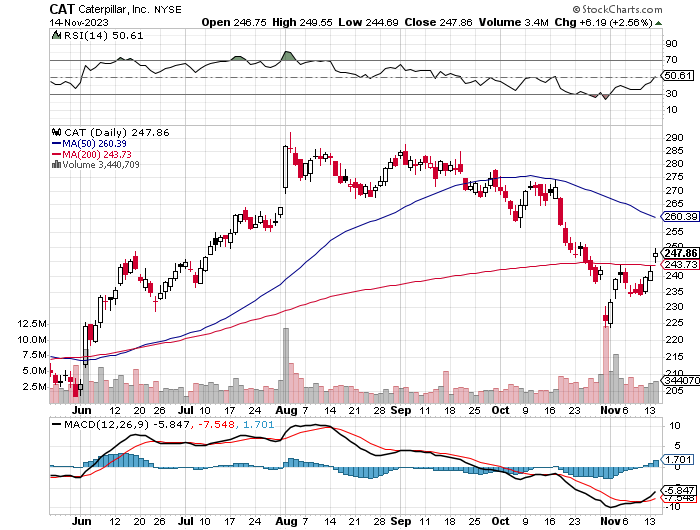 Freeport McMoRan - (FCX)- Coming Copper Crisistook profits on long 6/$32-$35 call spread took profits on long 4/$30-$33 call spread, took profits on long 10/$20-$23 call spread
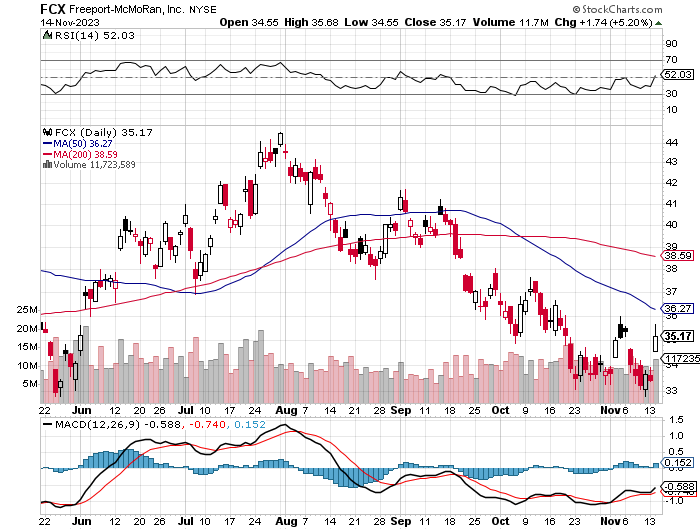 Walt Disney (DIS) -Disney BeatsThe big profit boost came from the parks
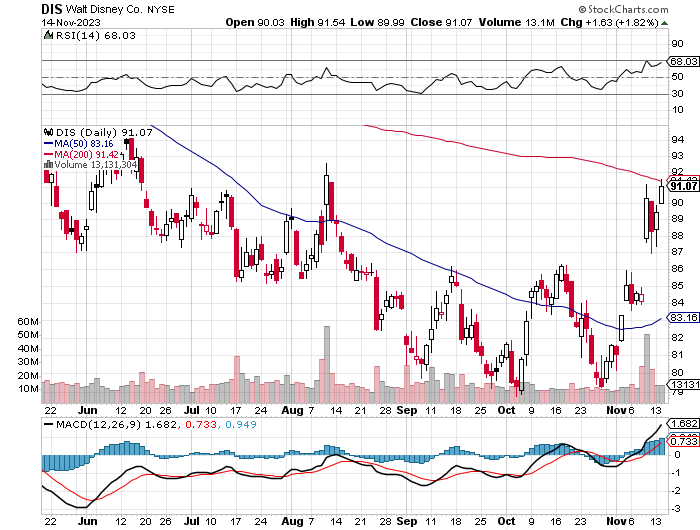 Industrials Sector SPDR (XLI)-(GE), (MMM), (UNP), (UTX), (BA), (HON)
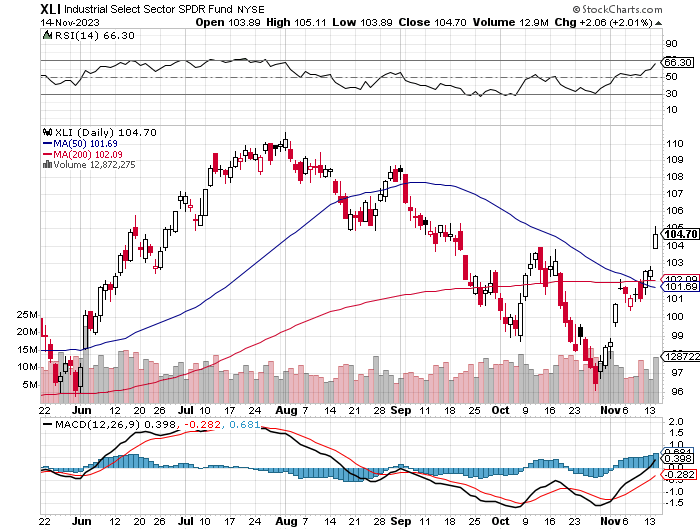 US Steel (X) – Commodity Boom and commodityBidding war breaks out, taking stock up 50% and LEAPS up 101%
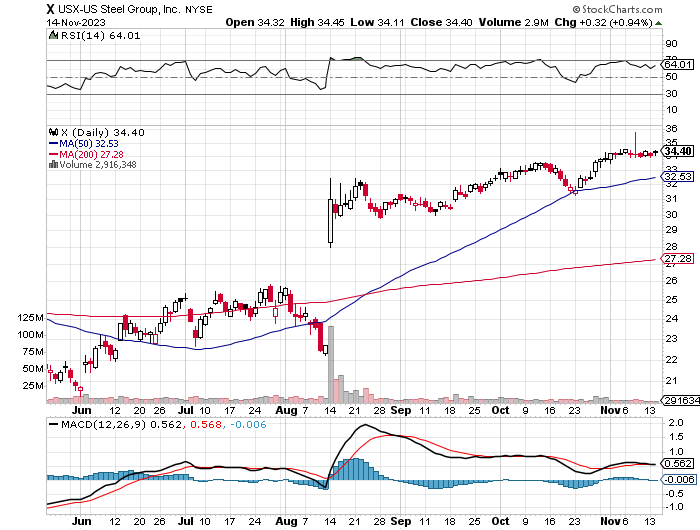 Union Pacific RR (UNP)- Big Stuff to Shiptook profits on long 5/$200-$210 call spreadtook profits on 11/$150-$160 call spread
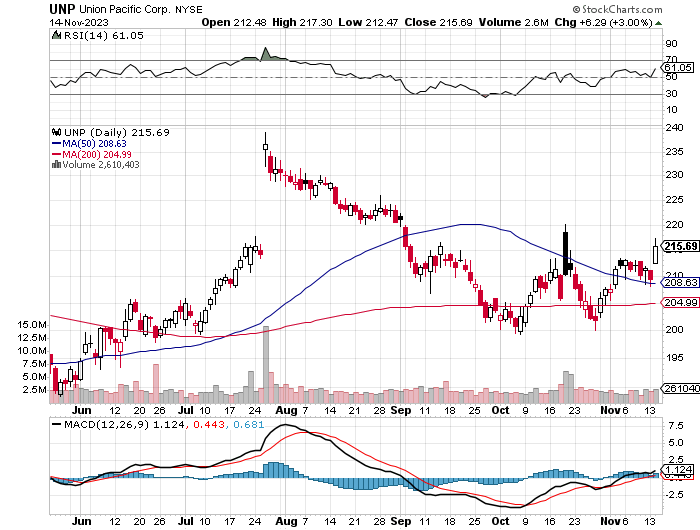 Wal-Mart (WMT)-took profit on Long 11/$125-$130 bear put spreadtook profit on Long 10/$119-$121 bear put spreadtook profits on Long 8/$114-$117 bear put spread
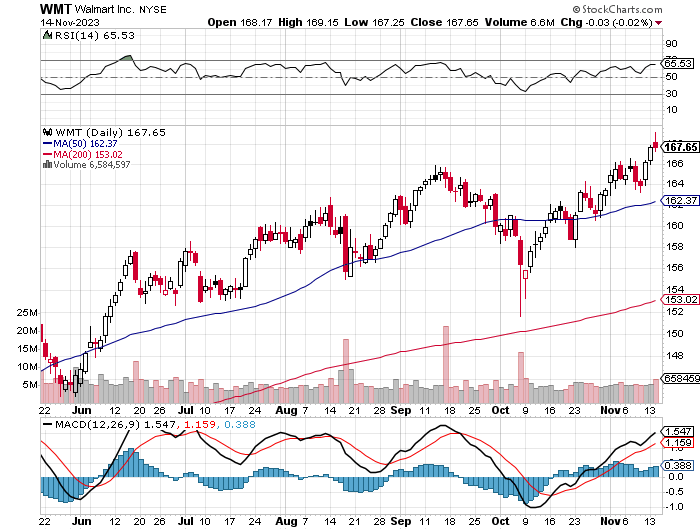 Delta Airlines (DAL) – Travel is Back!Delta Posts Strong Earnings on Robust international travel
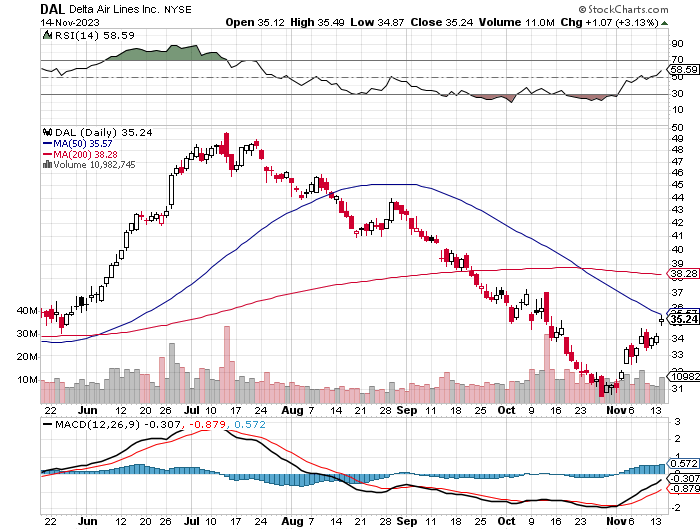 Transports Sector SPDR (XTN)- Worst Hit Sector(ALGT),  (ALK), (JBLU), (LUV), (CHRW), (DAL)
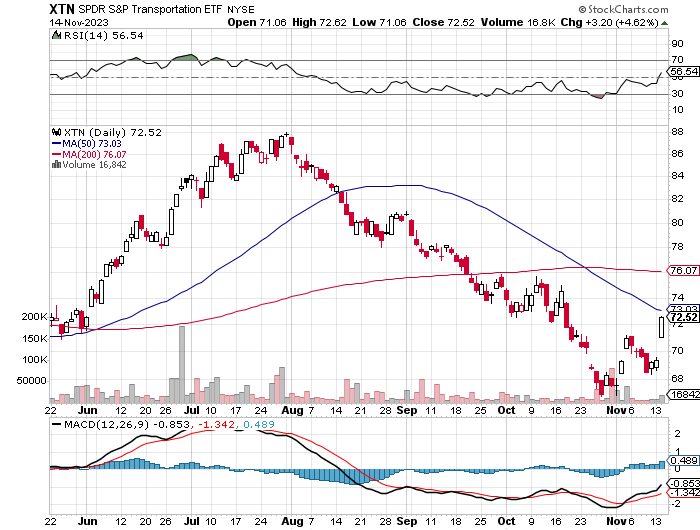 Health Care Sector (XLV)(JNJ), (PFE), (MRK), (GILD), (ACT), (AMGN)
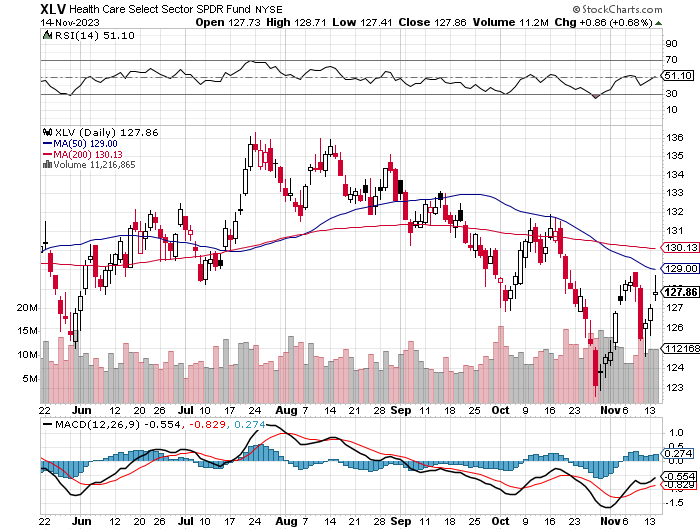 Amgen (AMGN)took profits on long 11/$185-$200 bull call spread
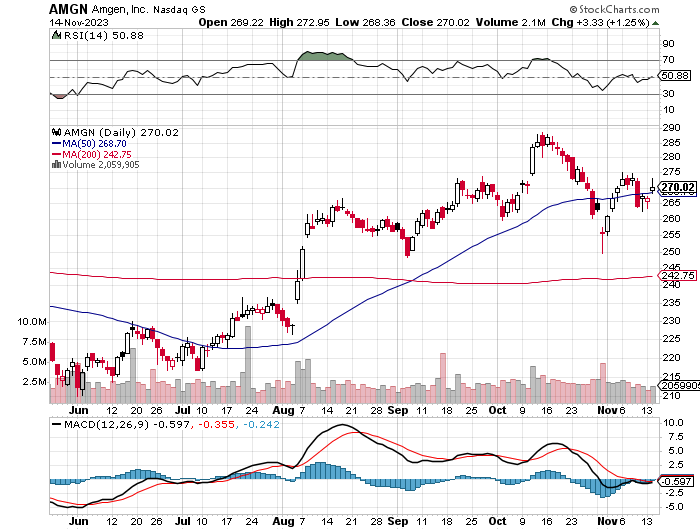 Goldman Sachs (GS) – Earnings Down but Less than Expected took profits 12/$330-$350 call spreadtook profits 11/$330-$350 call spreadstop loss on long 11/$385-$395 call spreads
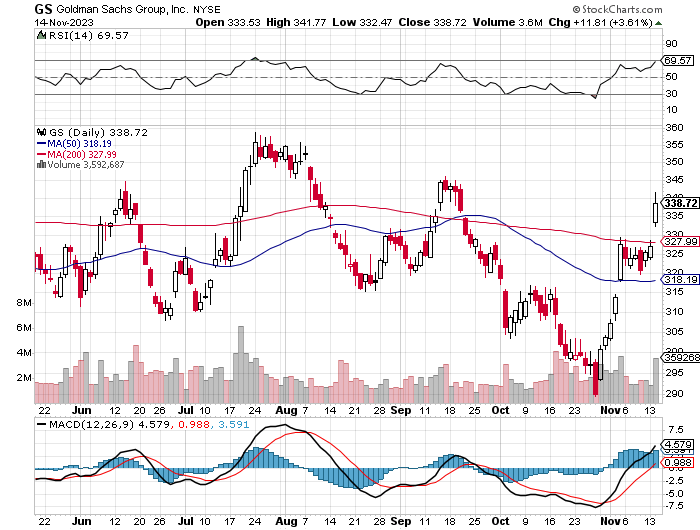 Morgan Stanley (MS) – Highest Capital ratio net of mark to market CEO to Step Down in a Yeartook profits on long 4/$65-$70 call spread
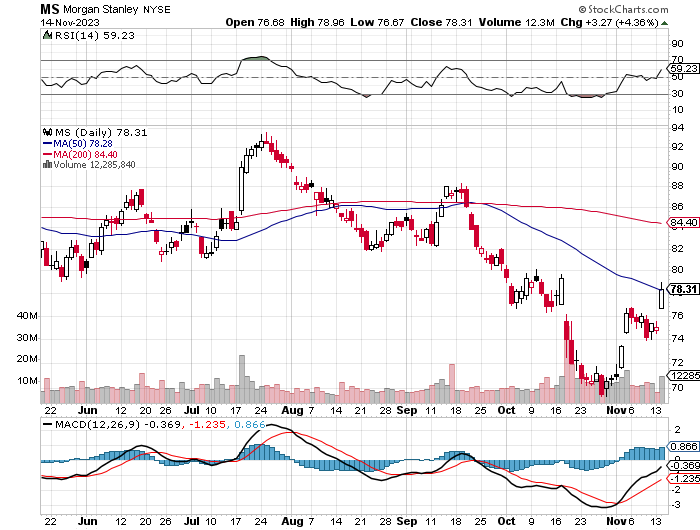 JP Morgan Chase (JPM) – Monster Earnings Surprisetook profits on long 4/$105-$115 call spread
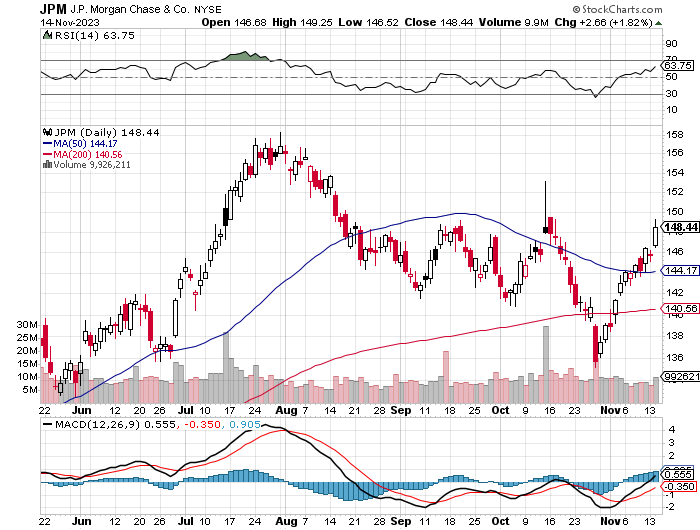 Bank of America (BAC) – Bank of America Rips, on a great earnings report took profits on long 4/$20-$23 call spread
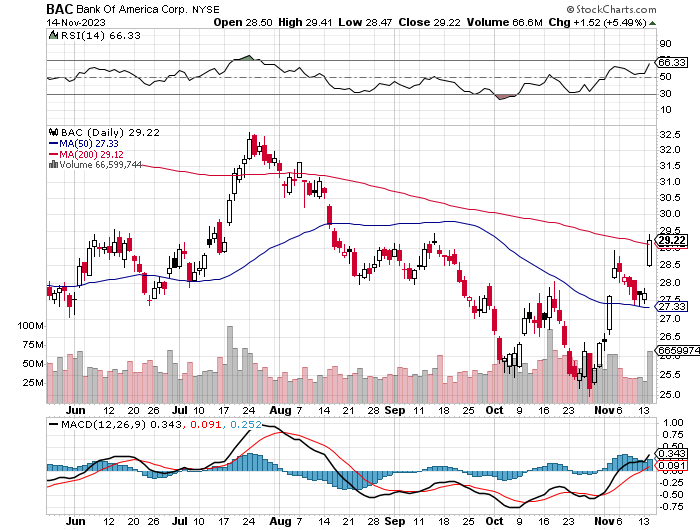 Citigroup (C) – took profits on long 4/$30-$35 call spread
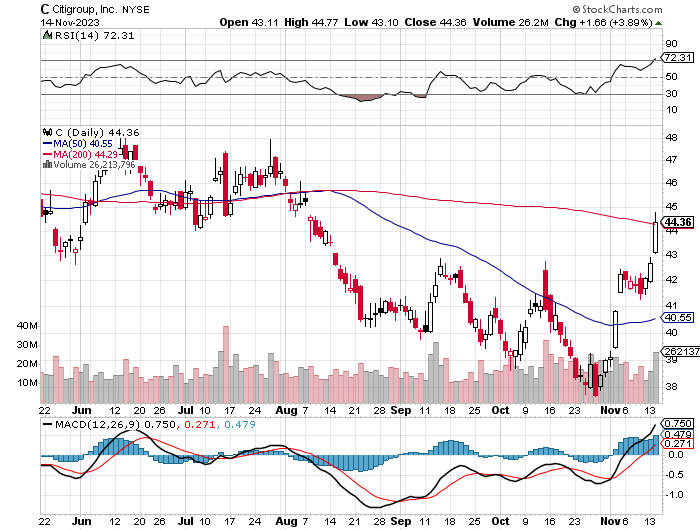 Charles Schwab (SCHW) – LEAPS up 67% in three monthstook profits on long 4/$30-$35 call spread
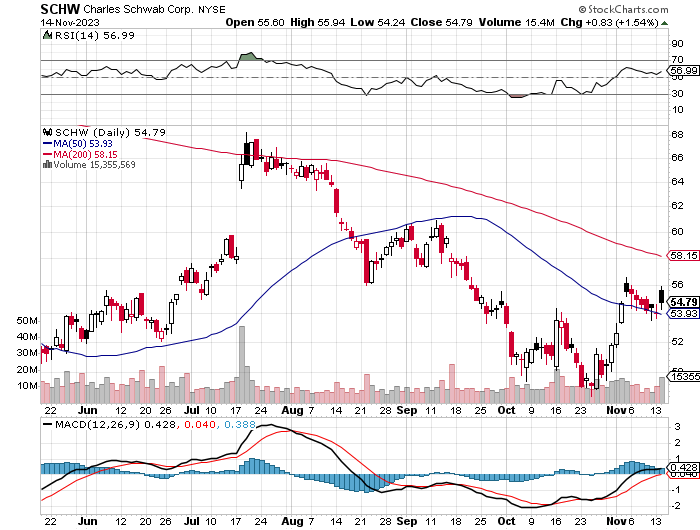 Interactive Brokers (IBKR) – Best Risk Controltook profits on long 4/$60-$65 call spread
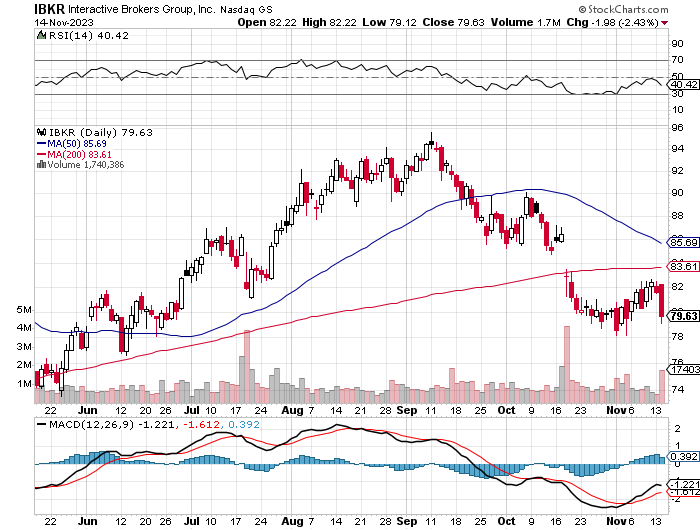 SPDR Metals & Mining ETF (XME) – long 2/$28-$30 call spread
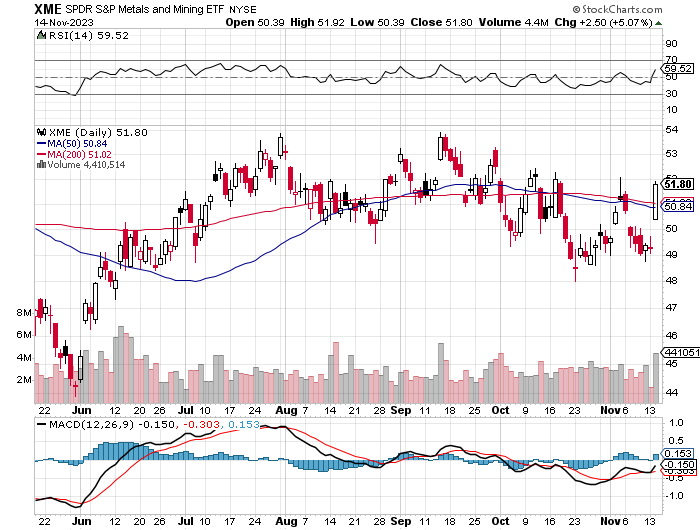 Blackrock (BLK)-Asset Collection Boomtook profits on long 3/$770-$790 call spreadtook profits on long 3/$310-$340 call spread
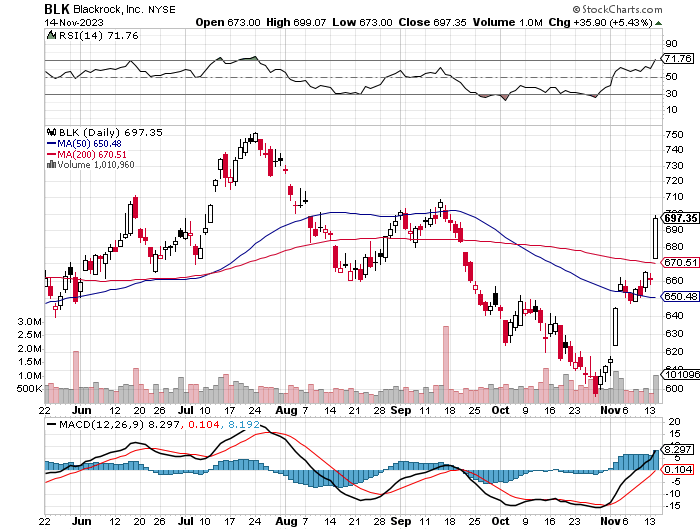 Visa (V) – Inflation boostTransaction grew by an inflationary 10% back to pre-pandemic levelstook profits on long 10/$160-$170 bull call spreadtook profits on long 6/$150-$160 bull call spread
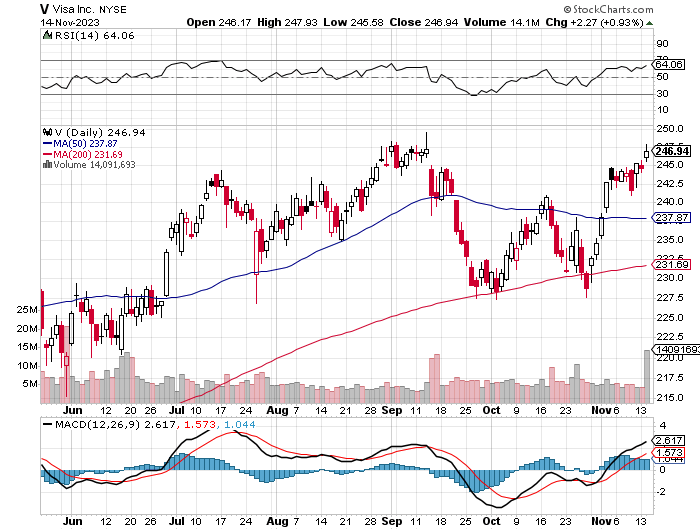 Consumer Discretionary SPDR (XLY)(DIS), (AMZN), (HD), (CMCSA), (MCD), (SBUX)
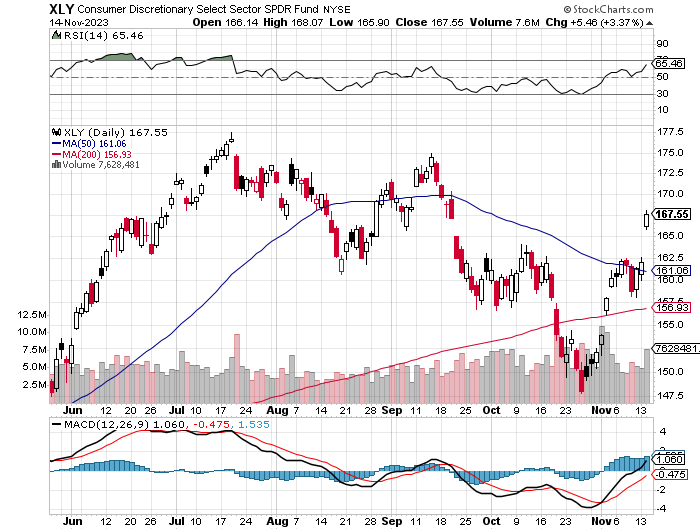 Berkshire Hathaway (BRKB)- Natural BarbellBerkshire Hathaway Knocks it Out of the Park, with a 41% gain in operating earningslong 12/$320-$330 call spread took profits on long 4/$260-$270 call spreadtook profits on long 1/$290-$300 call spread, took profits on long 10/$220-$230 call spread, took profits on long 7/$220-$230 call spread, took profits on long 7/$220-$230 call spreadtook profits on long 6/$260-$270 call spread
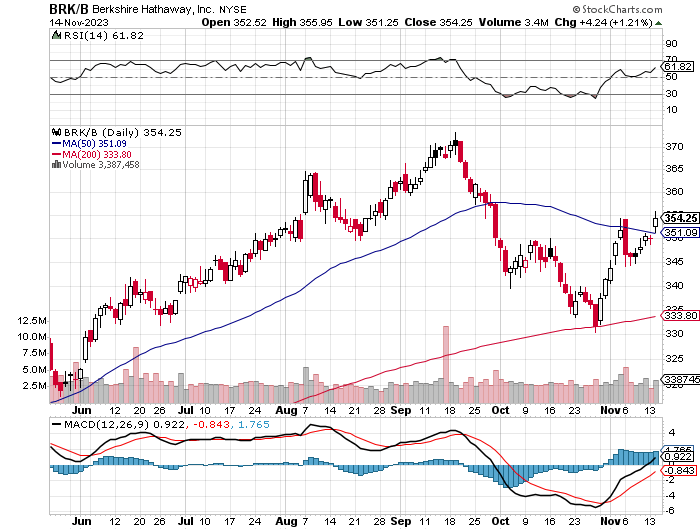 Europe Hedged Equity (HEDJ)-
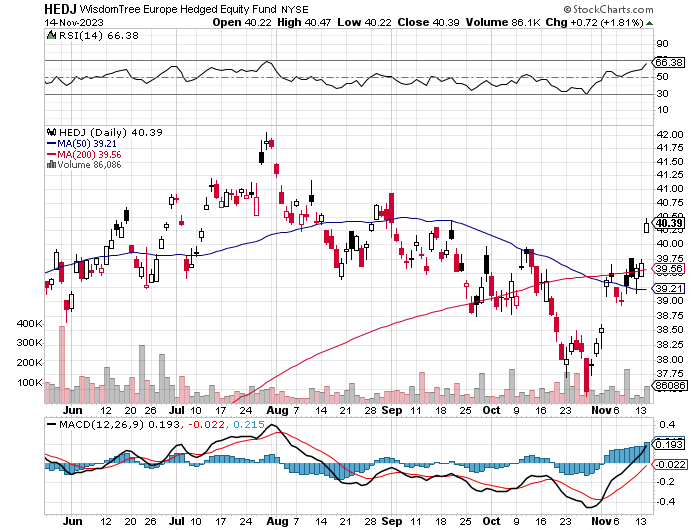 Japan (DXJ)-
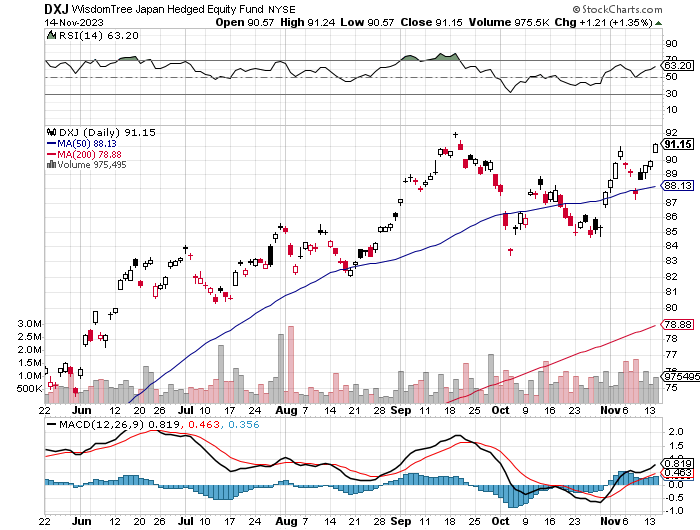 Emerging Markets (EEM) - Pro trade, Weak Dollar, Long Recovery Play
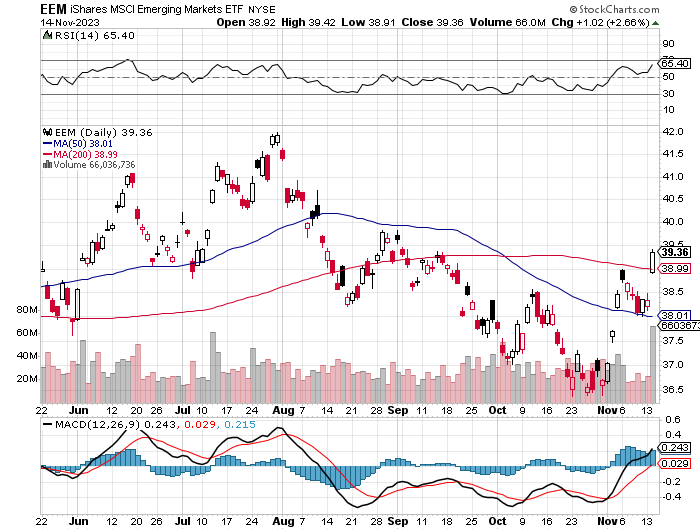 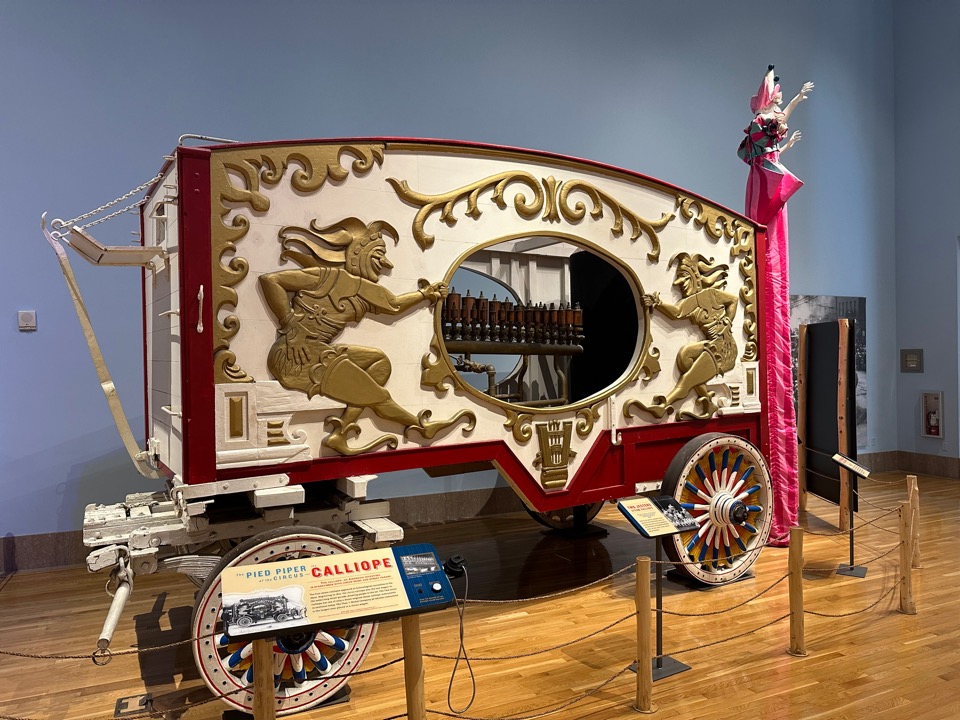 Bonds – The Bottom is In
*Moody’s Rating Service Downgrades the US, citing detiorating fiscal conditions and worsening chaos in Washington*However, it maintained its AAA Rating. *Oh, and the government shuts down on Friday*But Where else are investors going to go for quality? *Investors Poured $5 Billion into Bond ETF’s in October *Ten Year Treasury yields Hit New 16-year High, at 5.0%, then retreat to 4.45%*The whole falling interest rate, rising bond price trade has been delayed for three months hotter than expected economic growth at 4.9% for Q3 and more Fed rate rises*Junk bond ETF’s (JNK) and (HYG) are holding up extremelywell with a 8.74% yield and 18 month high*Buy (TLT) on the dip.
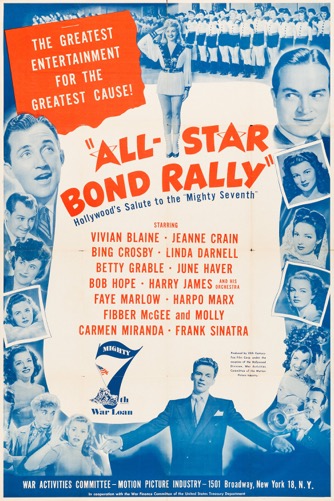 Treasury ETF (TLT) – A Short Strangletook profits on long 12/$79-$82 call spread, long 12/$95-$98 put spread took profits on long 11/$76-79 call spread, took profits on long 10/$89-92 put spread, took profits on long 5/$98-$101 call spreadtook profits on long 5/$97-$100 call spread, long 2/$98-$101 call spread, took profits on long 4/$96-$99 call spread
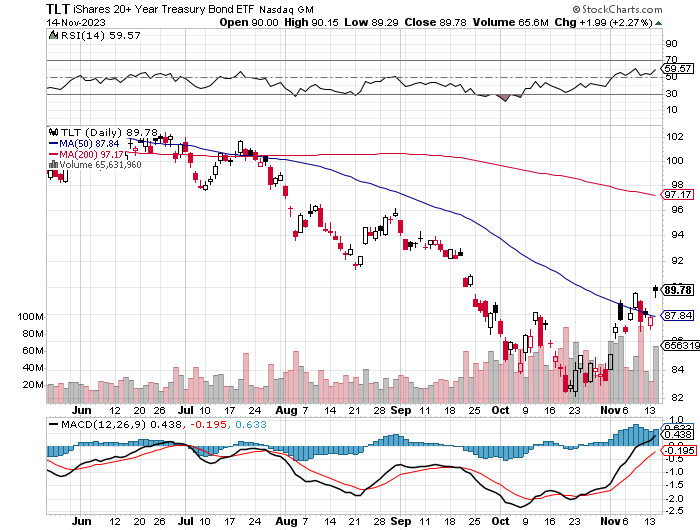 Ten Year Treasury Yield ($TNX) – 4.45%
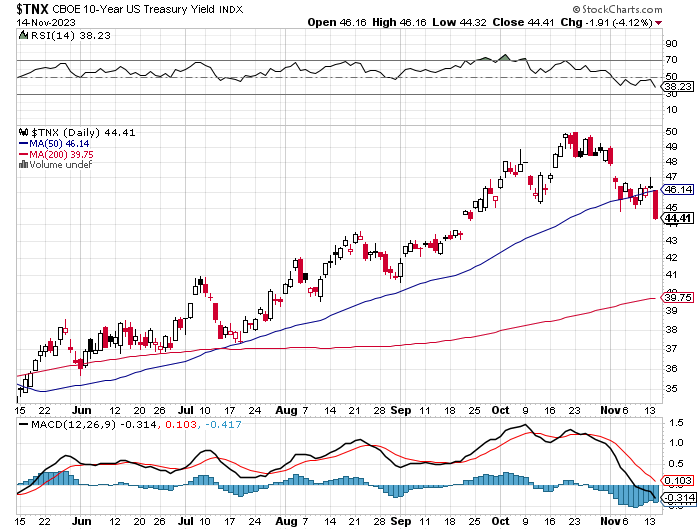 Junk Bonds (JNK) 8.74% Yield
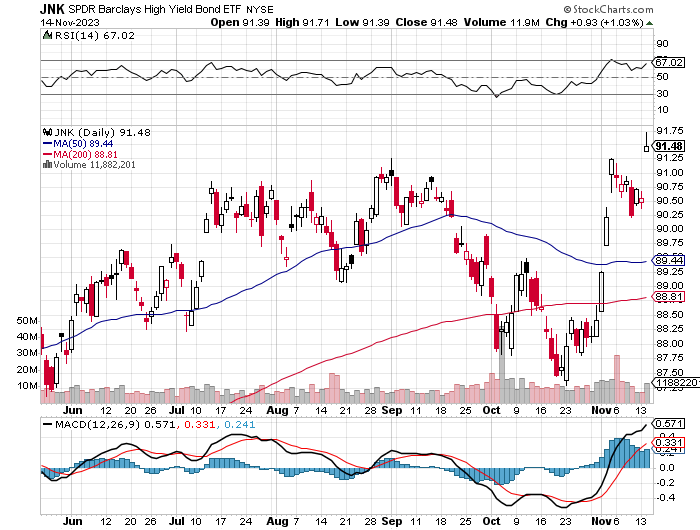 Municipal Bonds (MUB) 2.63% Yield-
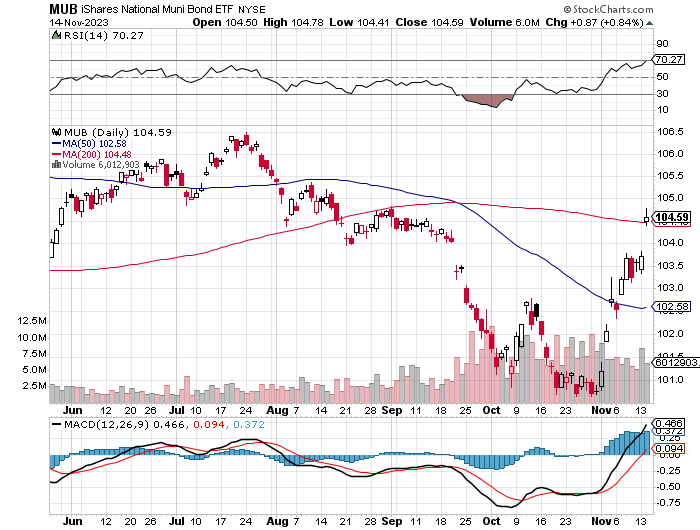 Emerging Market Debt (ELD) 5.03% Yield-
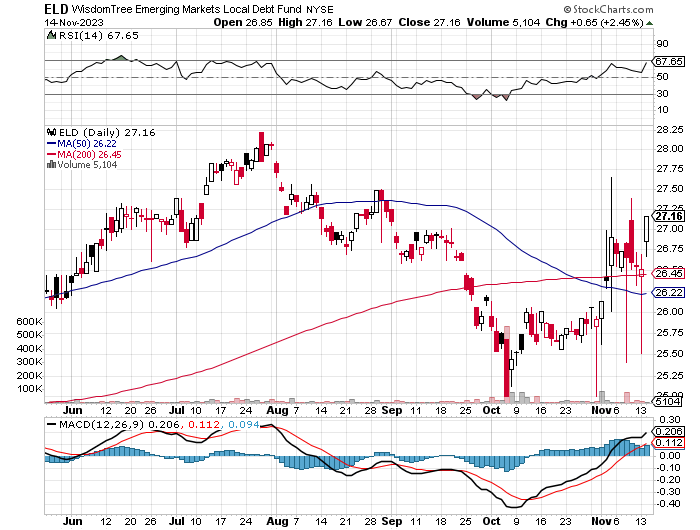 2X Short Treasuries (TBT)-Out of Favor
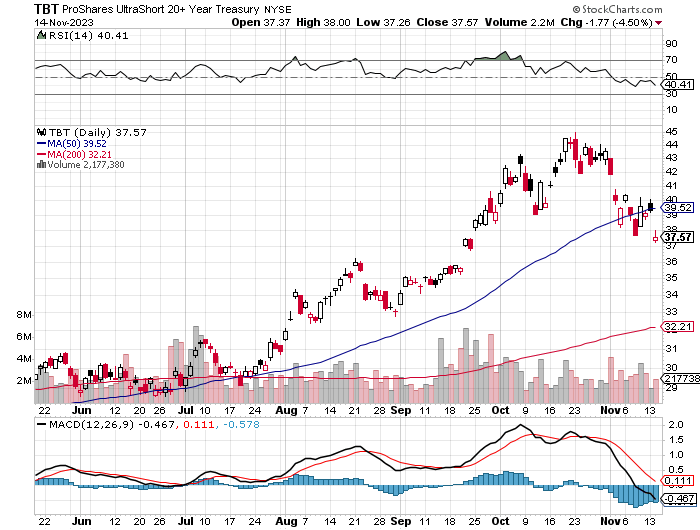 Anally Capital Management (NLY) – Leveraged REIT Playlong 12/$15-$16 call spread
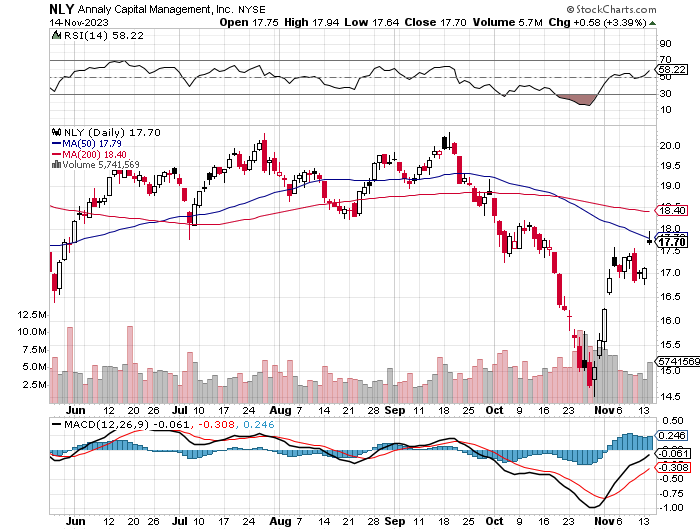 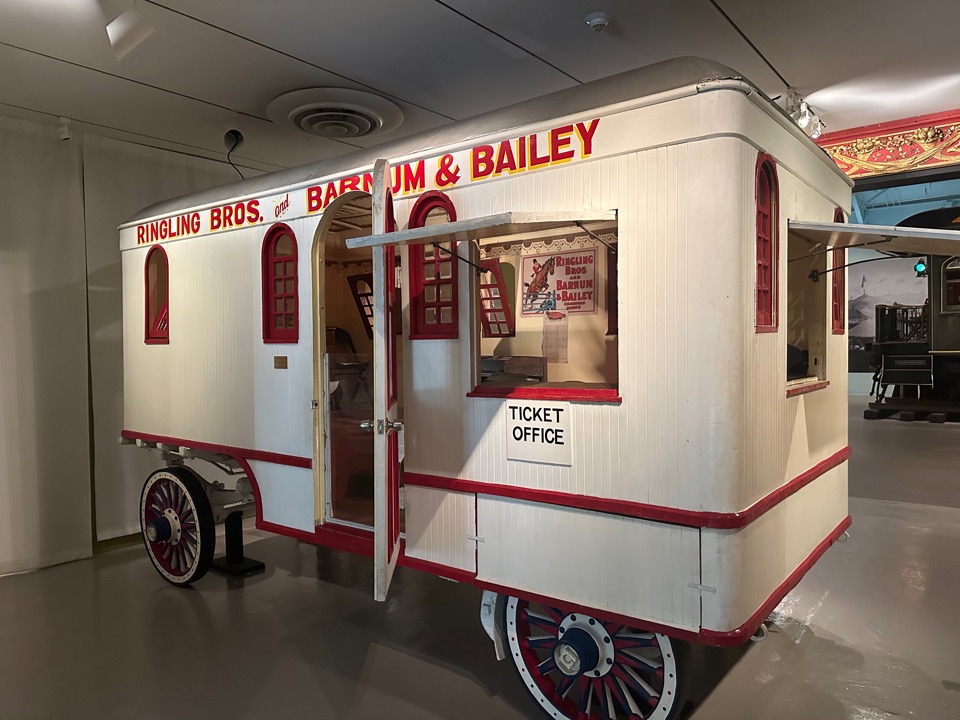 Foreign Currencies – Leveling Off at the Highs
*Bank of Japan Eases Grip on Bond Yields, ending its unlimited buying operation to keep interest rates down*Japan is the last country to allow rates to rise. Expect the Japanese yen to take off like a rocket.*Dollar Hits New Highs, as “high for longer” interest rates keep powering the greenback*The buck is also catching a flight to safety bid from the imminent government shutdown. It should be topping soon*Collapse of dollar is now a 2024 story*Aussie dollar (FXA) improving on slowly recovering Chinese economy*Buy (FXE), (FXB), (FXA), (FXY)
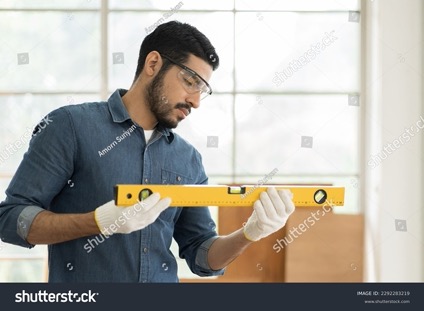 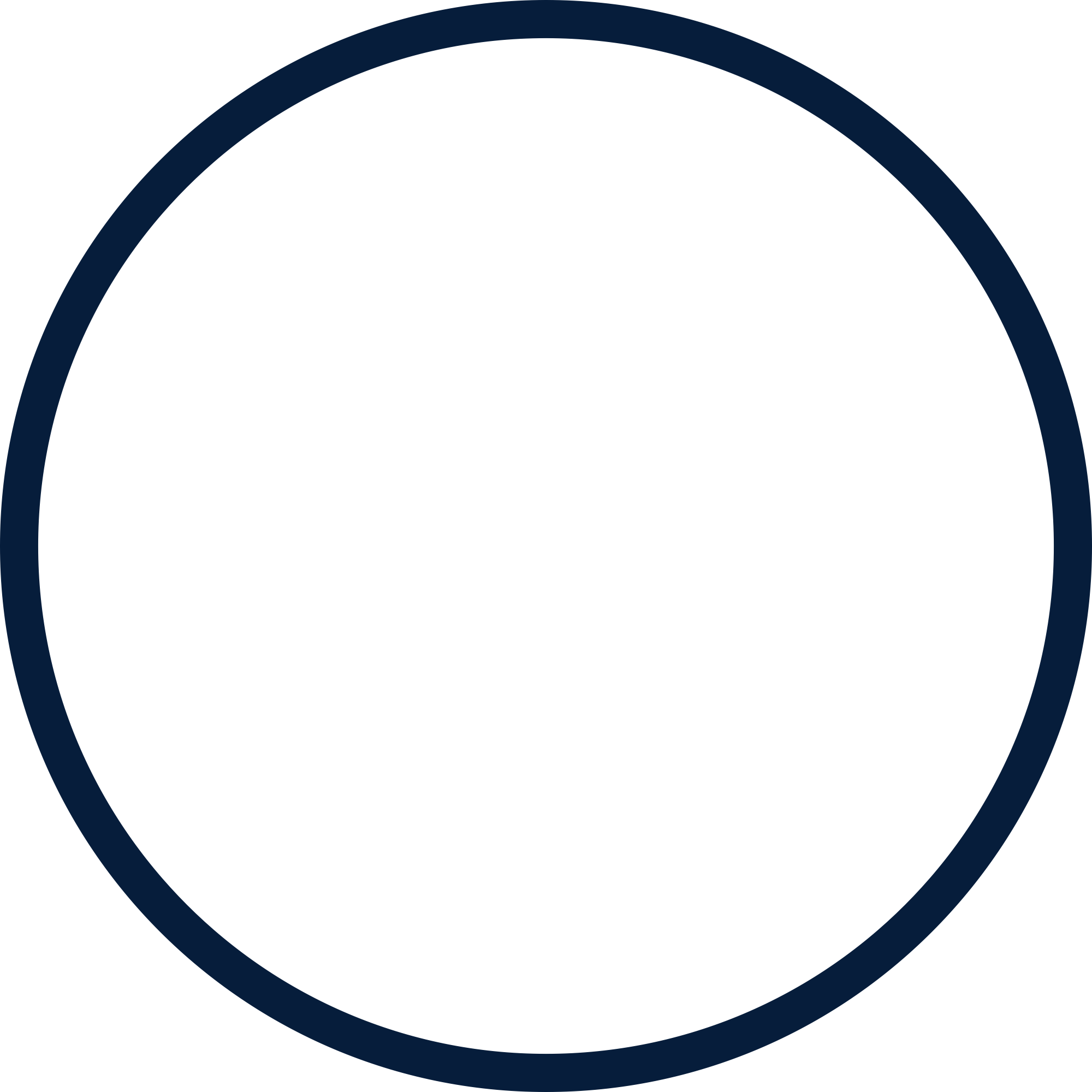 THE MAD HEDGE FUND TRADER
Australian Dollar (FXA) - Major Long-Term Bottom is In Targeting Parity – A call option on a global synchronized recovery
1:1
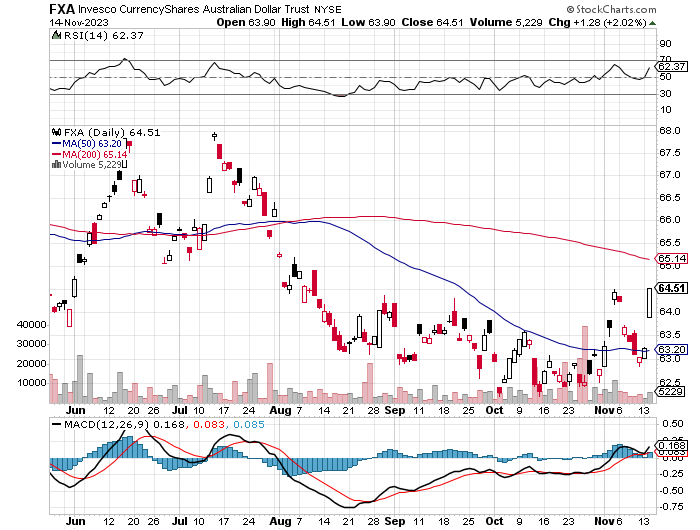 BUY
Japanese Yen (FXY)
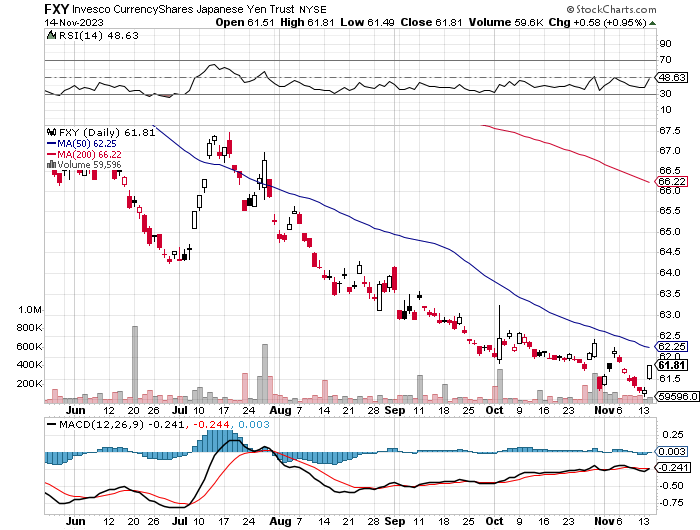 Euro (FXE)-
2024Target25%
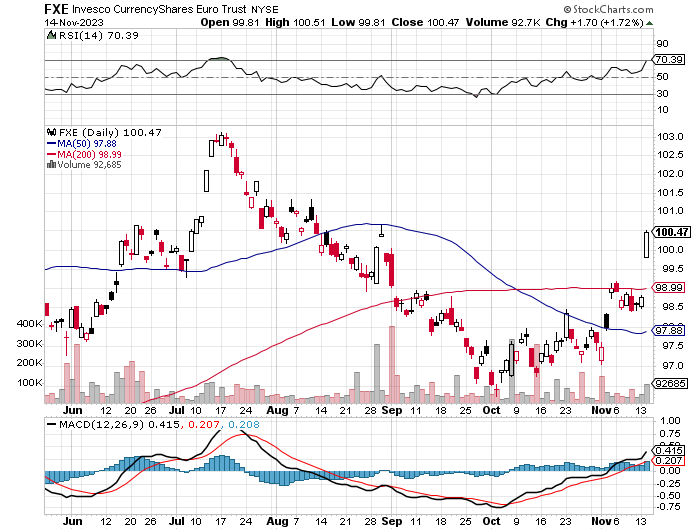 British Pound (FXB)-
2024 Target15%
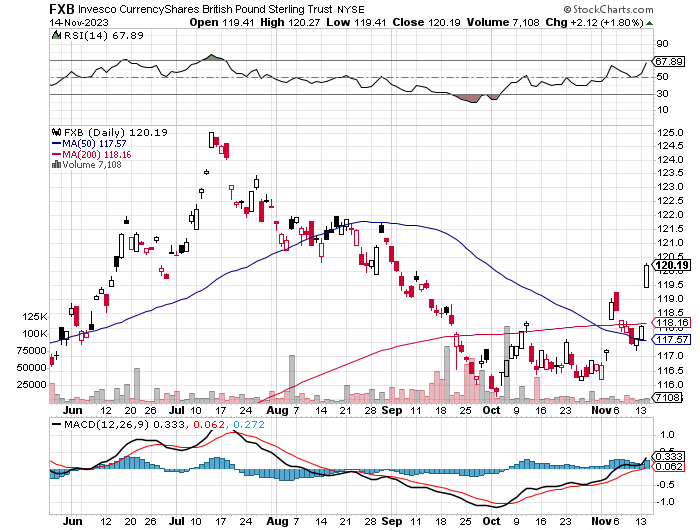 Emerging Market Currencies (CEW)
2024 Target40%
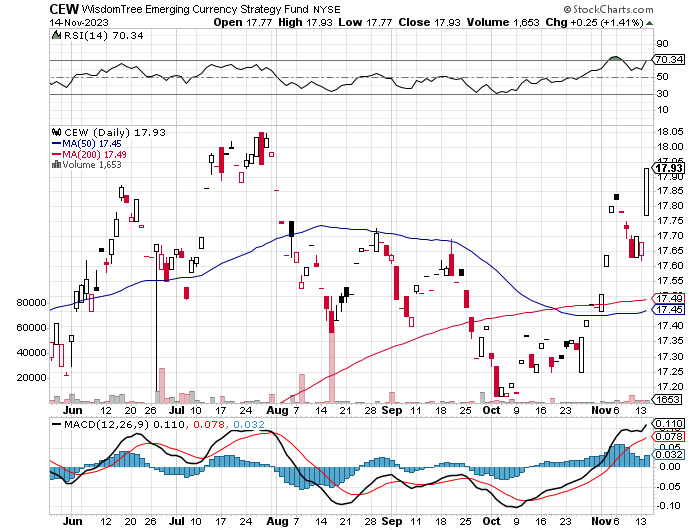 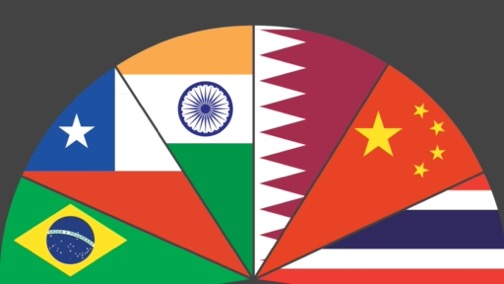 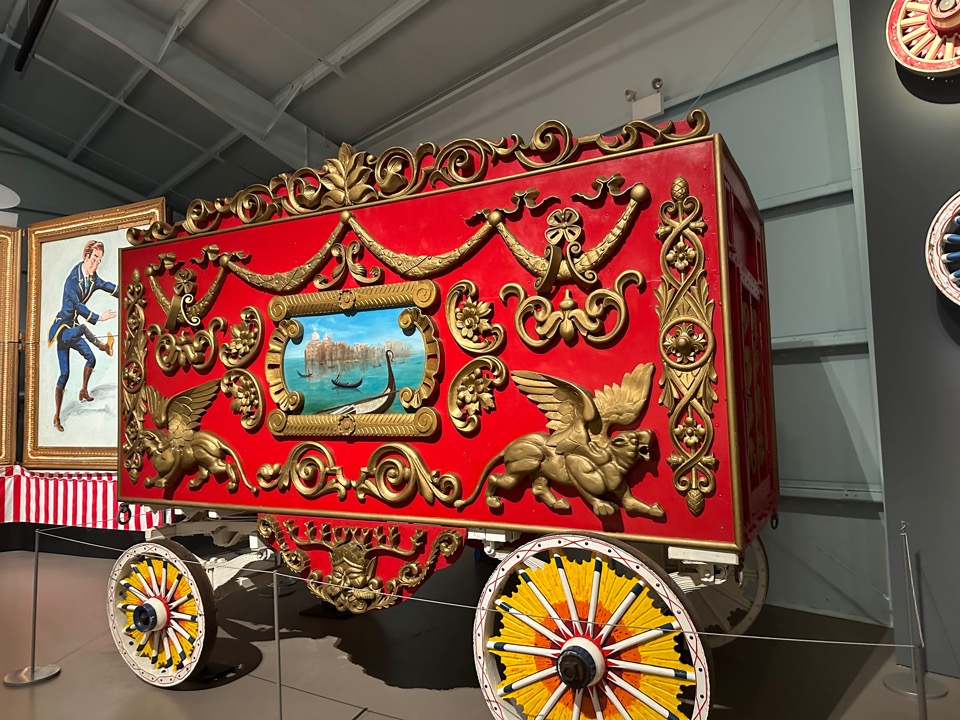 Energy & Commodities – Plunge
*Oil Hits Four Month Low at $75 a Barrel, down 4% as the shine comes off the energy sector*The Gaza boost is gone, which never delivered a supply cut off despite many threats*Fears of a global economic slowdown are mounting*China’s oil imports have fallen for six consecutive months, the world’s largest importer*Biden is back in the oil business, provided a floor bid from the Strategic Petroleum Reserve at $79*Warm weather is capping rallies in natural gas (UNG)*Copper Bull Predicts 80% Gain in the Coming Decade, to $15,000 per metric tonne, up from $8,277
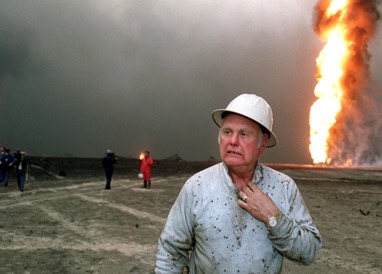 Oil-($WTIC)
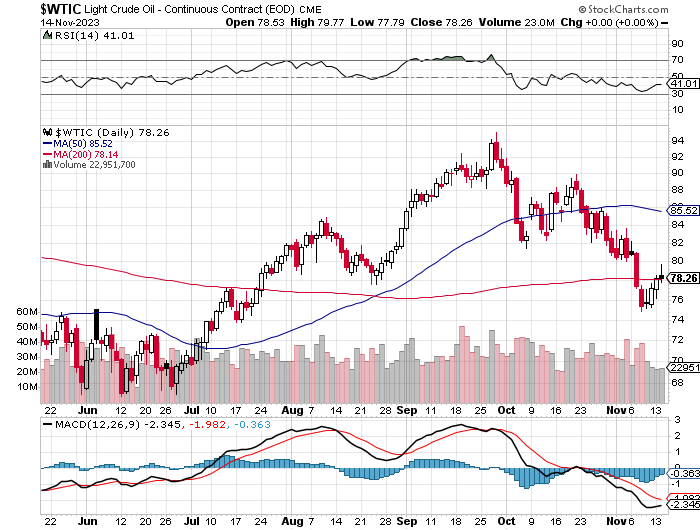 United States Oil Fund (USO)
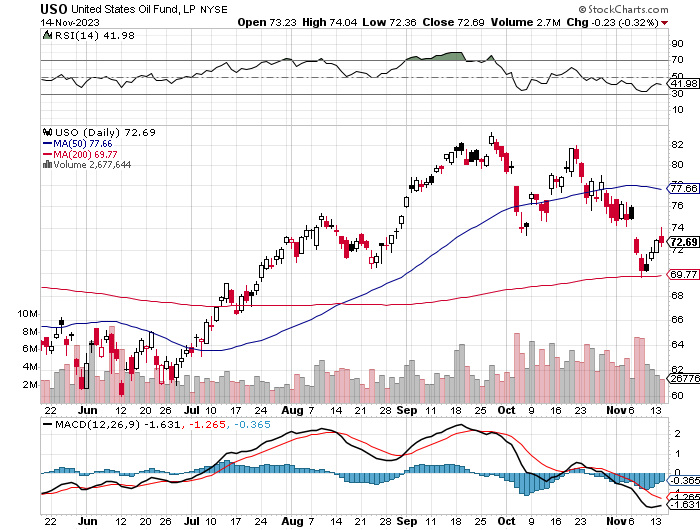 Energy Select Sector SPDR (XLE)-No Performance!(XOM), (CVX), (SLB), (KMI), (EOG), (COP)
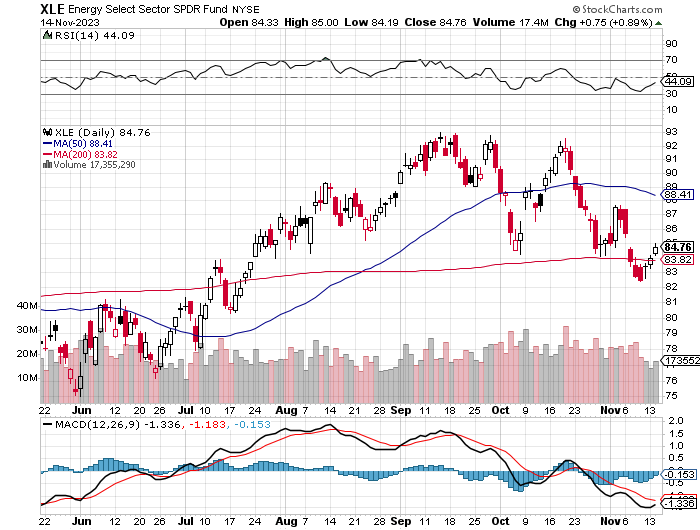 ExxonMobile (XOM)-Exxon Buys Pioneer Resources for $60 Billion took profits on long 12/$120-$125 put spread
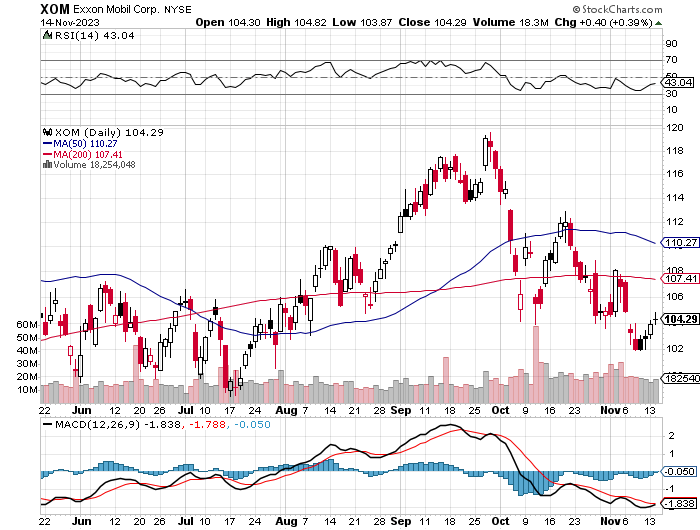 Occidental Petroleum (OXY)- Buffet’s a Buyertook profits on long 2/$55-$60 call spread, took profits on long 12/$77.50-$82.50 put spread
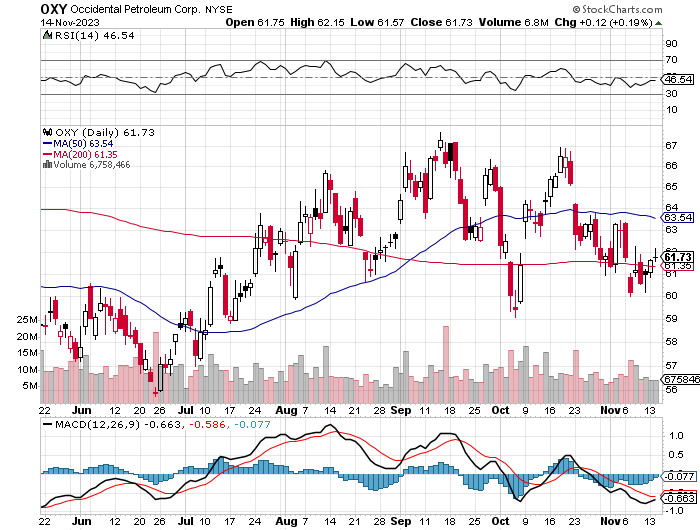 Natural Gas (UNG) – Warm weather is the killerLong January 2025 $14 - $15 Call Spread LEAPS
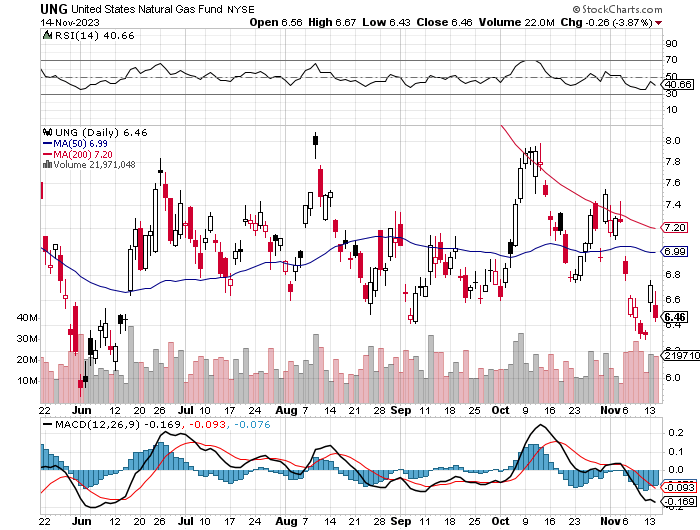 Freeport McMoRan (FCX) -Codelco Sees Profit Slump, the world’s largest copper producer based in Chile
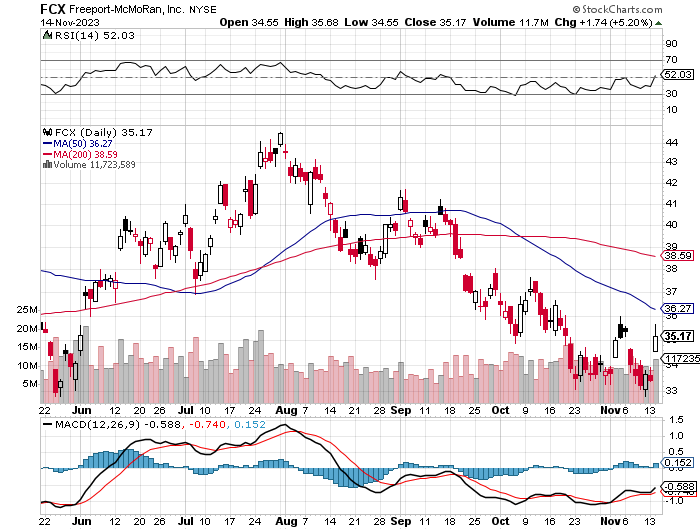 Cameco (CCJ) – Global Uranium Renaissancelong 12/$35-$38 call spread took profits on long 5/$20-$23 bull call spread
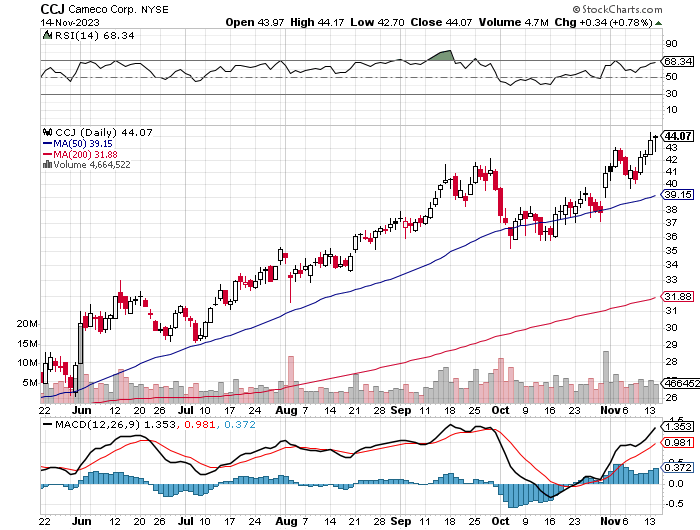 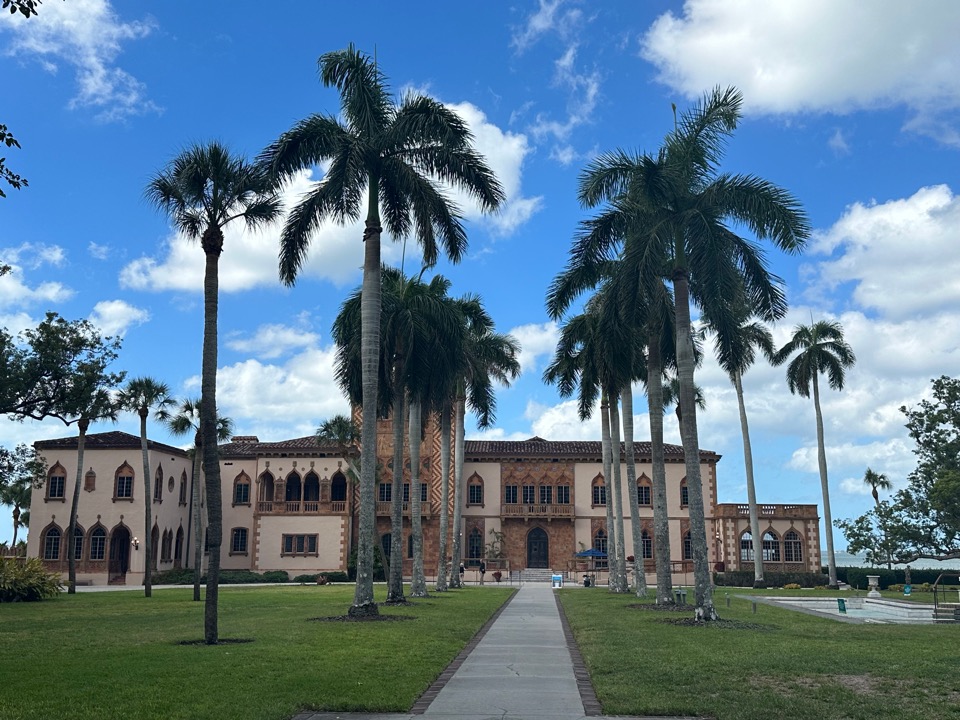 Precious Metals – The New Hedge
*Investors are picking up gold as a hedge for 2024 volatility*Goldman Sachs bets on 21% gain in gold for 2024*Gold headed for $3,000 by 2025, but back off first from new all-time highs*The new drivers are soon to fall interest rates and the demise of crypto*Silver is the better play with a higher beta*Russia and China are also stockpiling gold to sidestepinternational sanctions
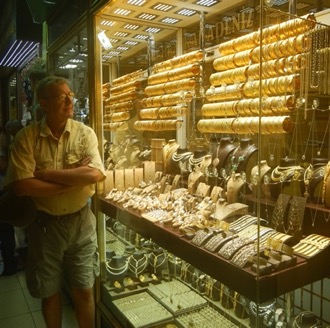 Gold (GLD) - Deflation calltook profits on long 5/$165-$170 bull call spread
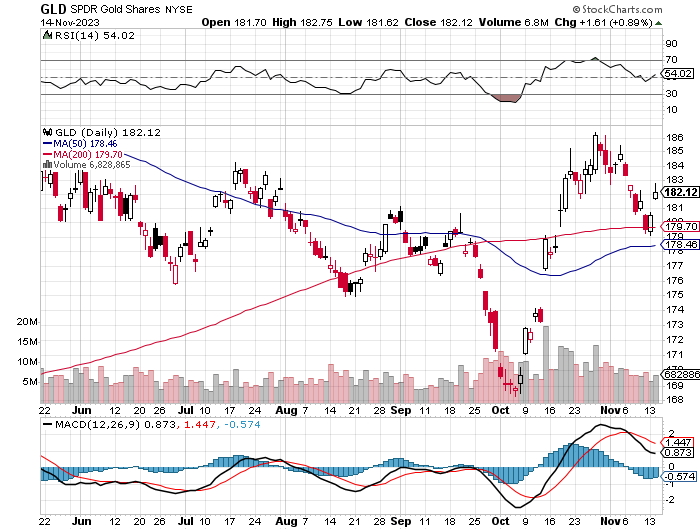 Market Vectors Gold Miners ETF- (GDX) –
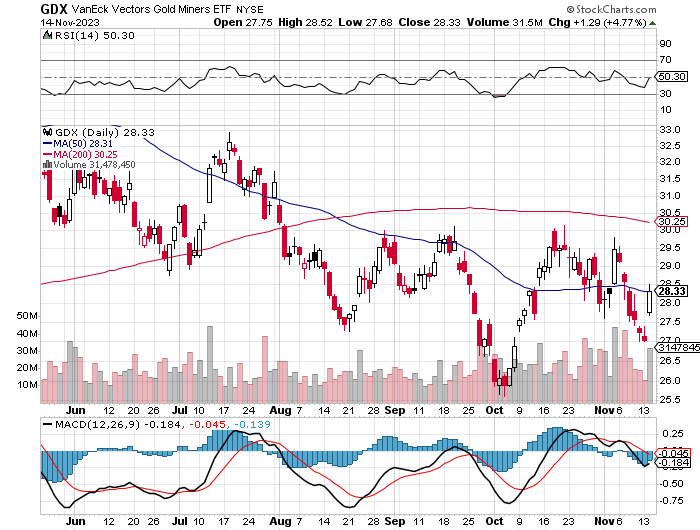 Barrick Gold (GOLD)took profit on long 1/$15.50-$16.50 call spread
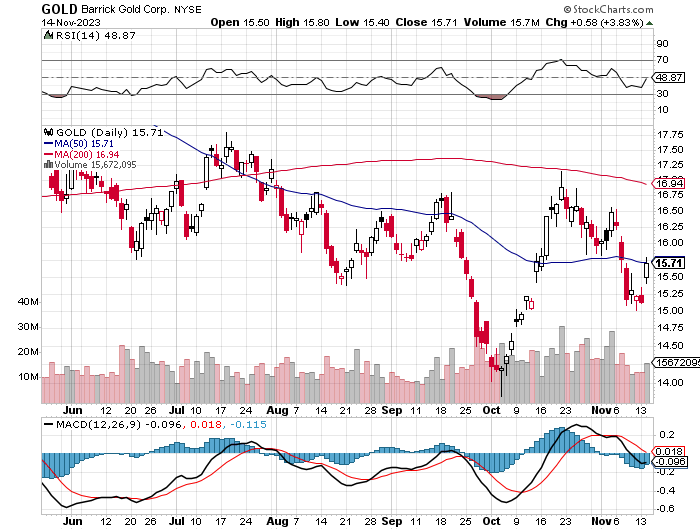 Newmont Mining- (NEM)-took profits on long $55-60 call spread
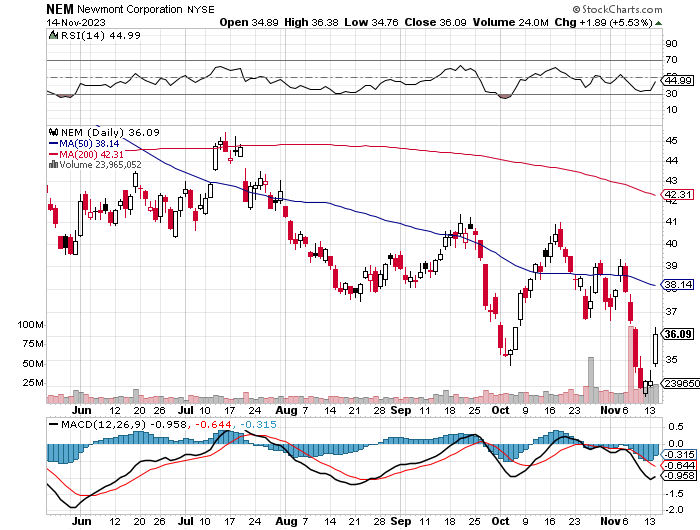 Silver- (SLV)-took profits on long 11/$19-$20 call spread
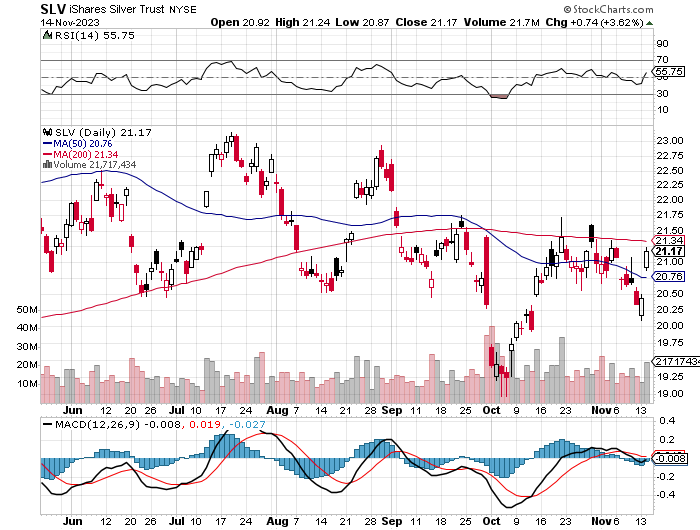 Silver Miners - (SIL)-
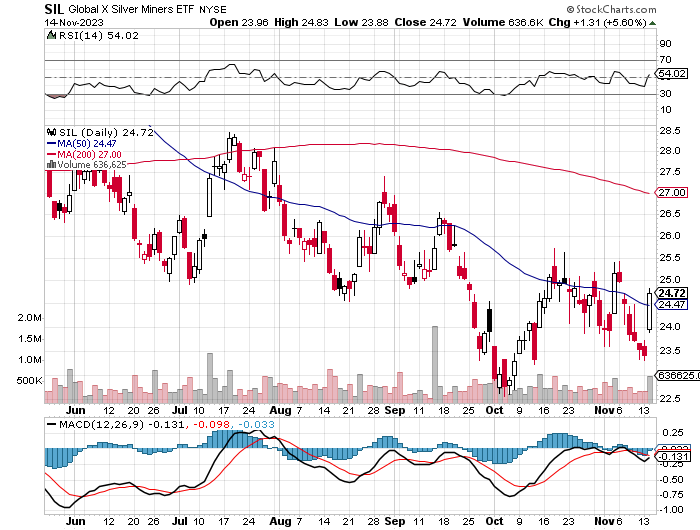 Wheaton Precious Metals - (WPM)-took profits on long 1/$36-$39 call spread
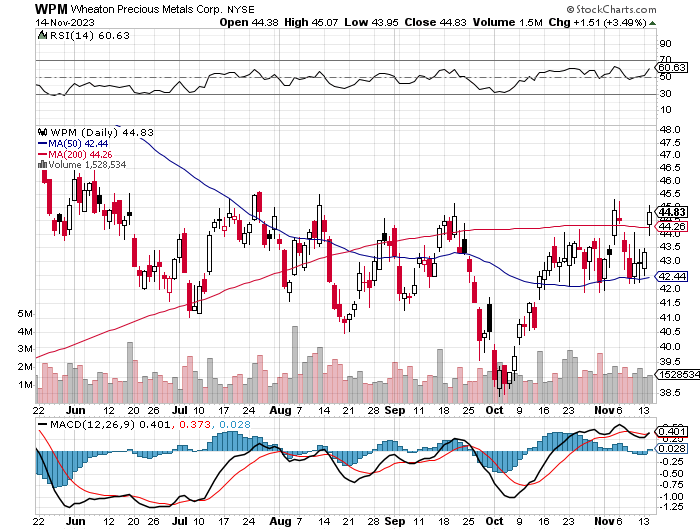 Platinum- (PPLT)- 556,000-ounce shortage this yeartook profits on long 1/$36-$39 call spread
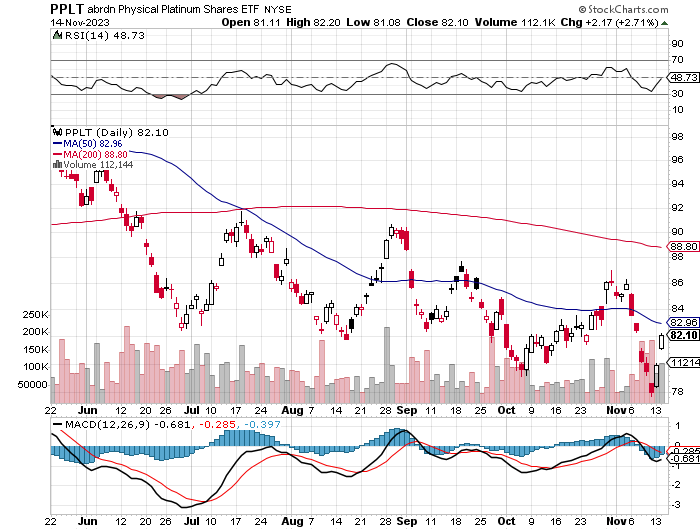 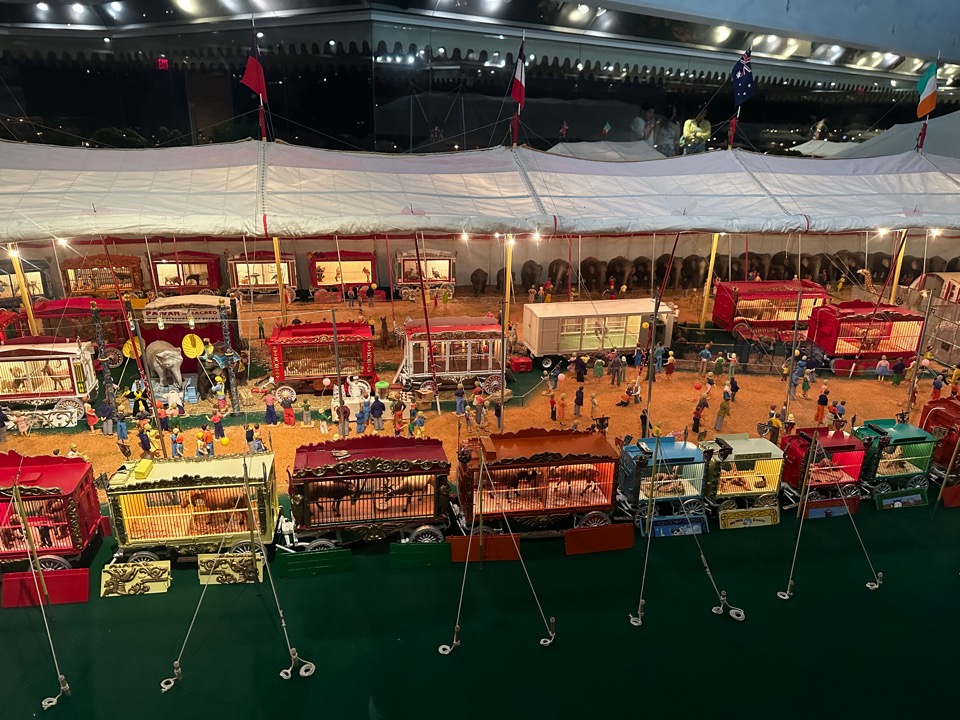 Real Estate – Still Stalled
*Real Estate Commissions are About to Drop Sharply, the outcome of a Court Decision against the National Association of Realtors*This is the last undisrupted industry in the country. *An estimated that the $100 billion paid in real-estate commissions annually could be cut by 30%, with as many as 1.6 million agents losing their source of income. It could be years before consumers see actual commission drops.* Homebuyers are Pouring into ARMs, or adjustable-rate mortgages,shunning 30-year fixed rates at a mind numbing 8.0%. ARMs could be had at 6.77% last week *The median home price for existing homes rose to 1.9% to $406,700 according to the National Association of Realtors (NAR)*The robust housing market suggests that while some buyers pulled back due to high borrowing costs, demand continues to outweigh supply.
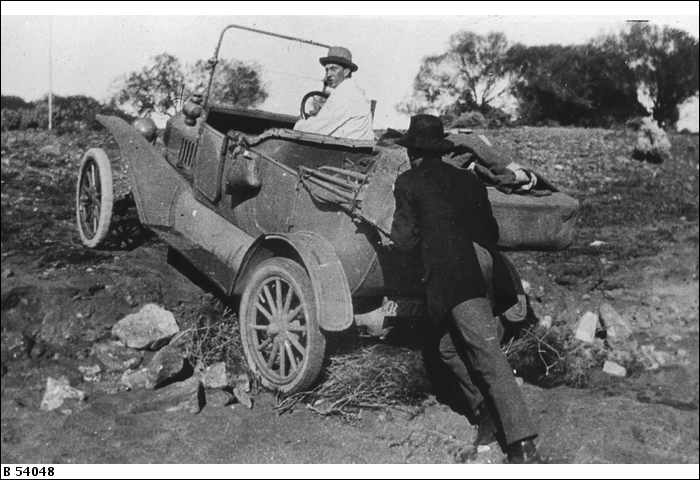 S&P Case Shiller PlungesS&P Case Shiller Rises to +3.00% in August, with its National Home Price IndexAtlanta gained +3.4%, Boston +3.1%, and Charlotte +3.0%.
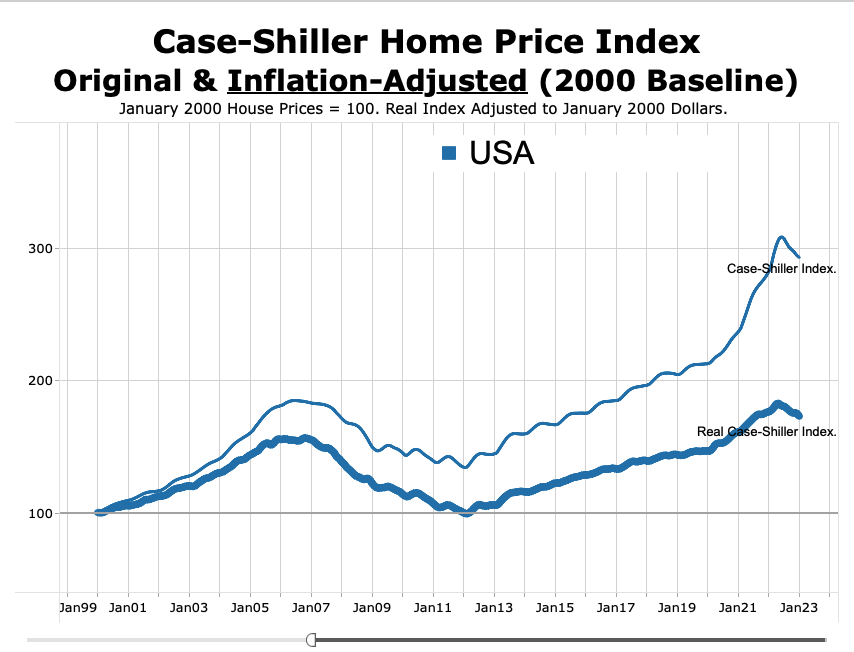 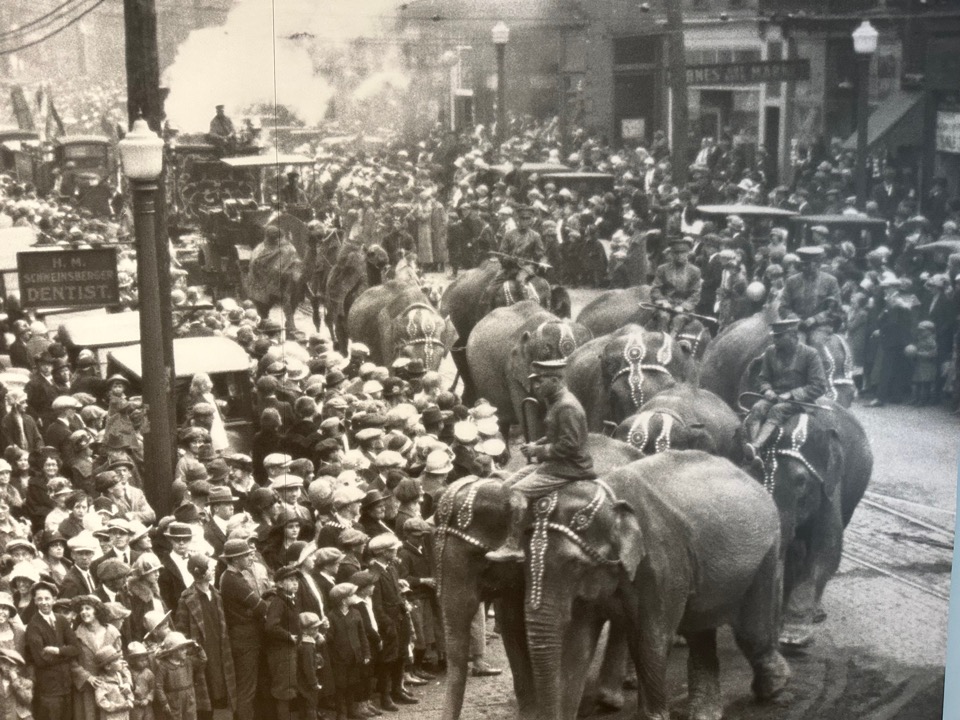 Crown Castle International (CCI) – 6.26% yielding cell phone tower REITloses Verizon as major customer
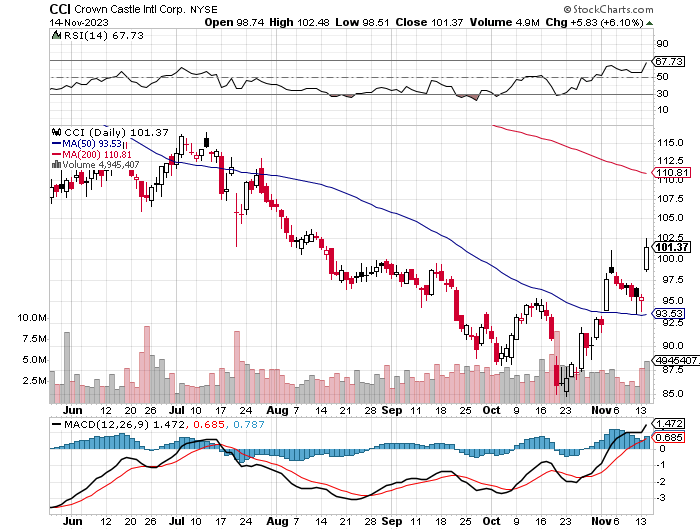 US Home Construction Index (ITB)(DHI), (LEN), (PHM), (TOL), (NVR)
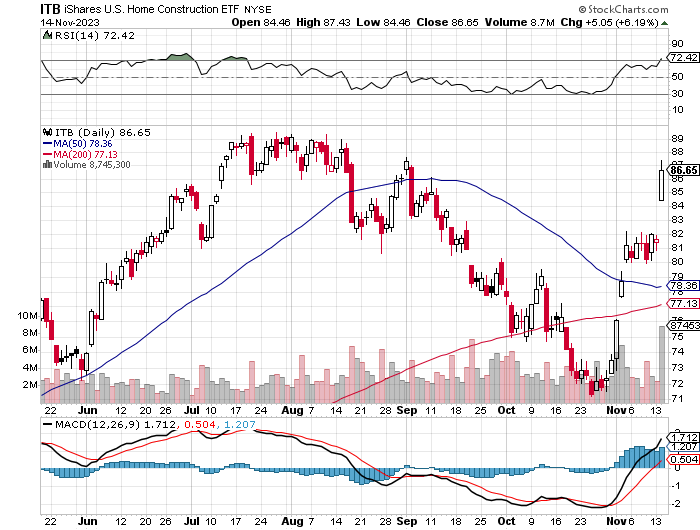 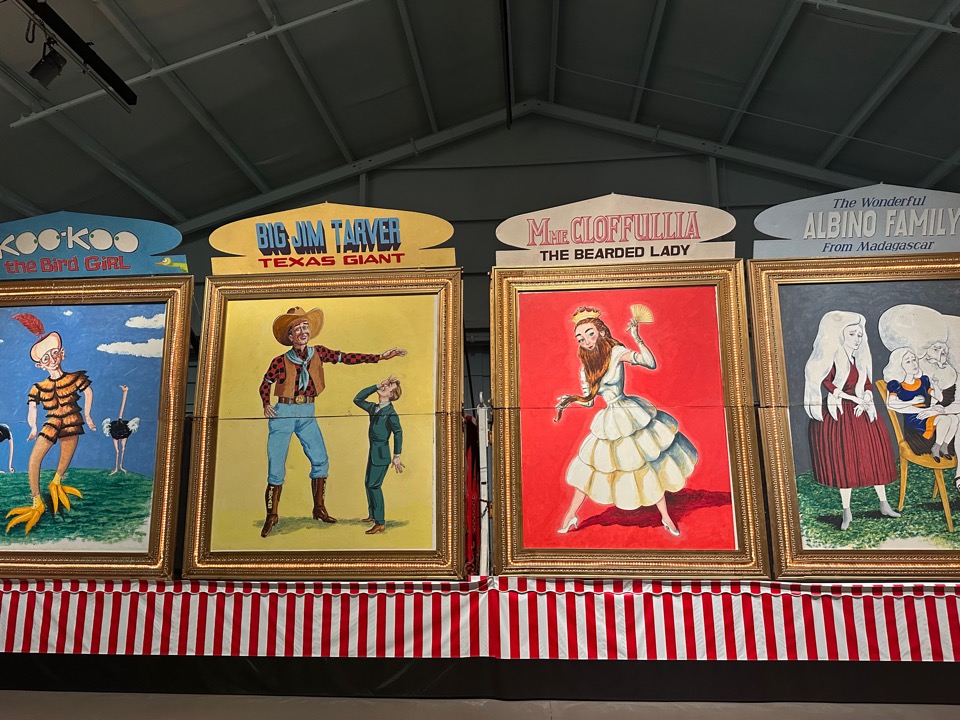 Trade Sheet-So What Do We Do About All This?
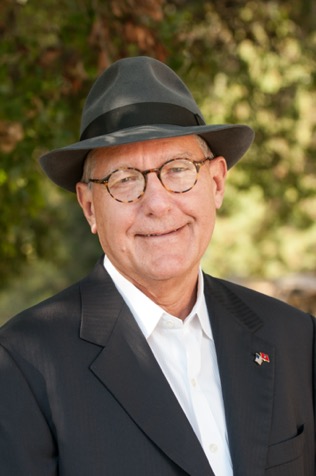 *Stocks – buy any dips*Bonds – buy dips*Commodities-buy dips*Currencies- sell dollar rallies, buy currencies*Precious Metals – buy dips*Energy – stand aside*Volatility –stand aside*Real estate – buy dips
Next Strategy Webinar12:00 EST Wednesday, November 29 from Silicon Valleyemail me questions at support@madhedgefundtrader.com
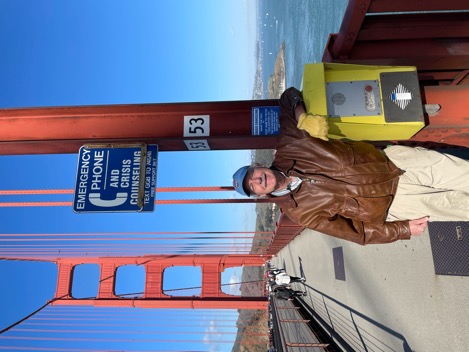 Good Luck and Good Trading!